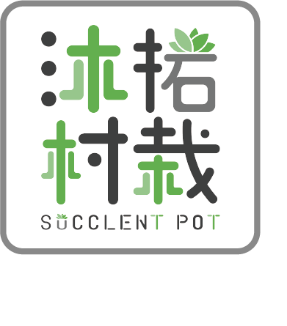 SINCE 2022
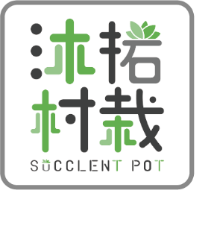 CONTENTS
01. 品牌理念
04. 行銷宣傳
02. 商品說明
05. 收支結算
03. 視覺設計
06. 實務擺攤
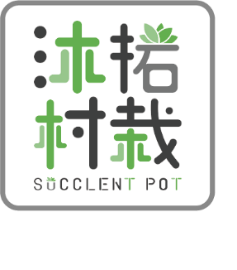 01.品牌理念
因為都蘭的名字就是解作一個被石頭圍著的地方,因此我們用石頭作為主題,再融入當地著名建築以作文化宣傳
品牌名稱及緣由
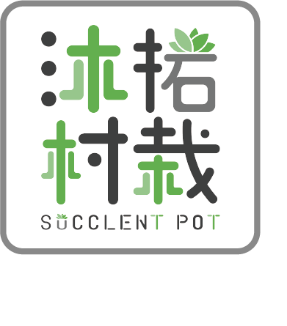 創業品牌理念
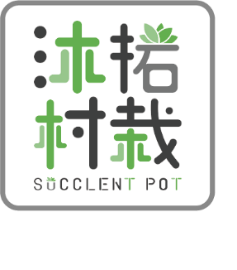 沐浴在都蘭村落的森林浴中，
拓展視野，栽下未來的種子。
品牌雖小，初衷不凡
賦予水泥生命力
希望在這講求快速製造大量生產的數位時代裡，傳達一個簡單、誠實、質樸的設計理念。相信在這小小的盆栽上，顧客也能有大大的創意。
組員
專長與經歷
沐村拓哉文創股份有限公司
包裝設計提案 模型製作
外部聯絡與企畫統籌
社群行銷管理
攝影管理
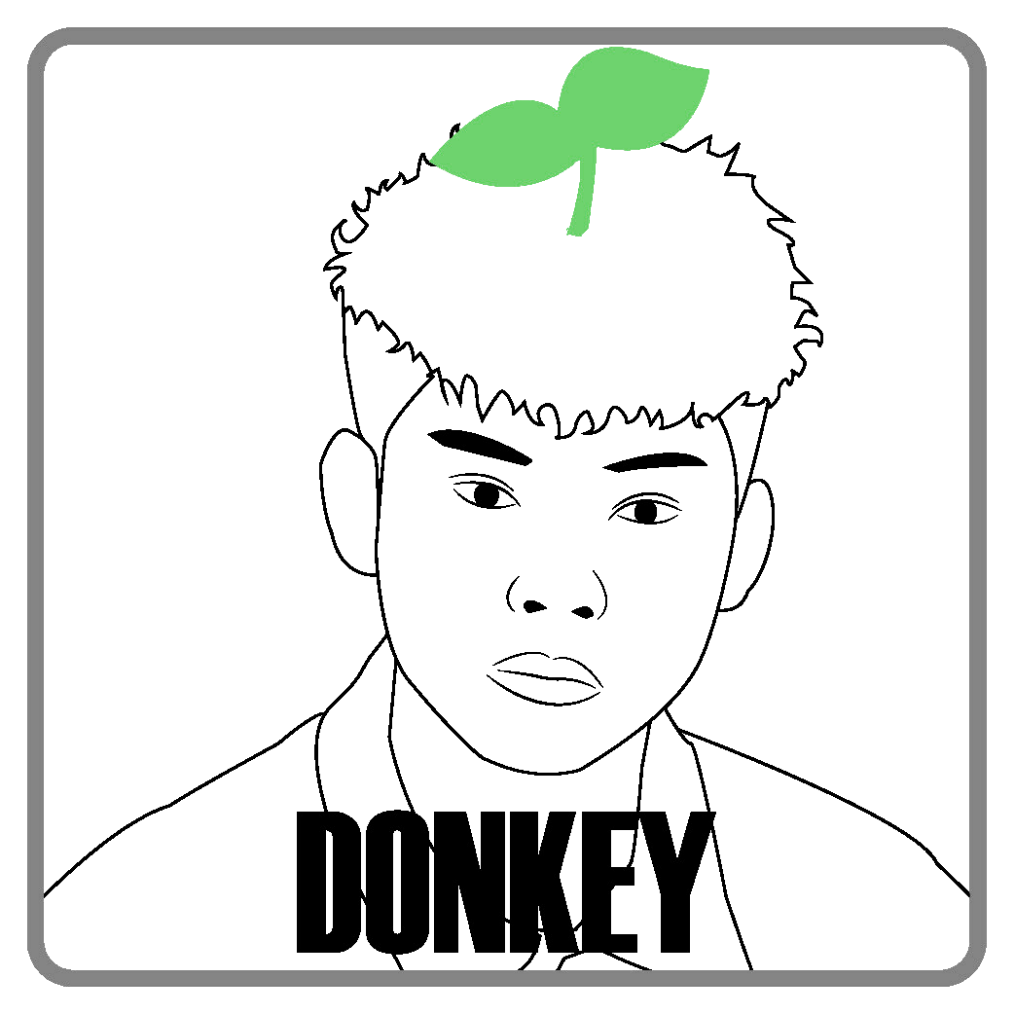 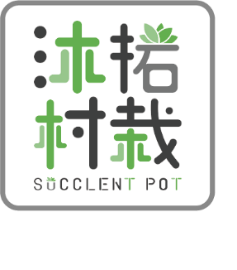 呂子毅
CEO
組員
專長與經歷
沐村拓哉文創股份有限公司
沐村拓栽主企劃發想
工作坊管理負責人
團隊提案修正
模型製作
財務管理
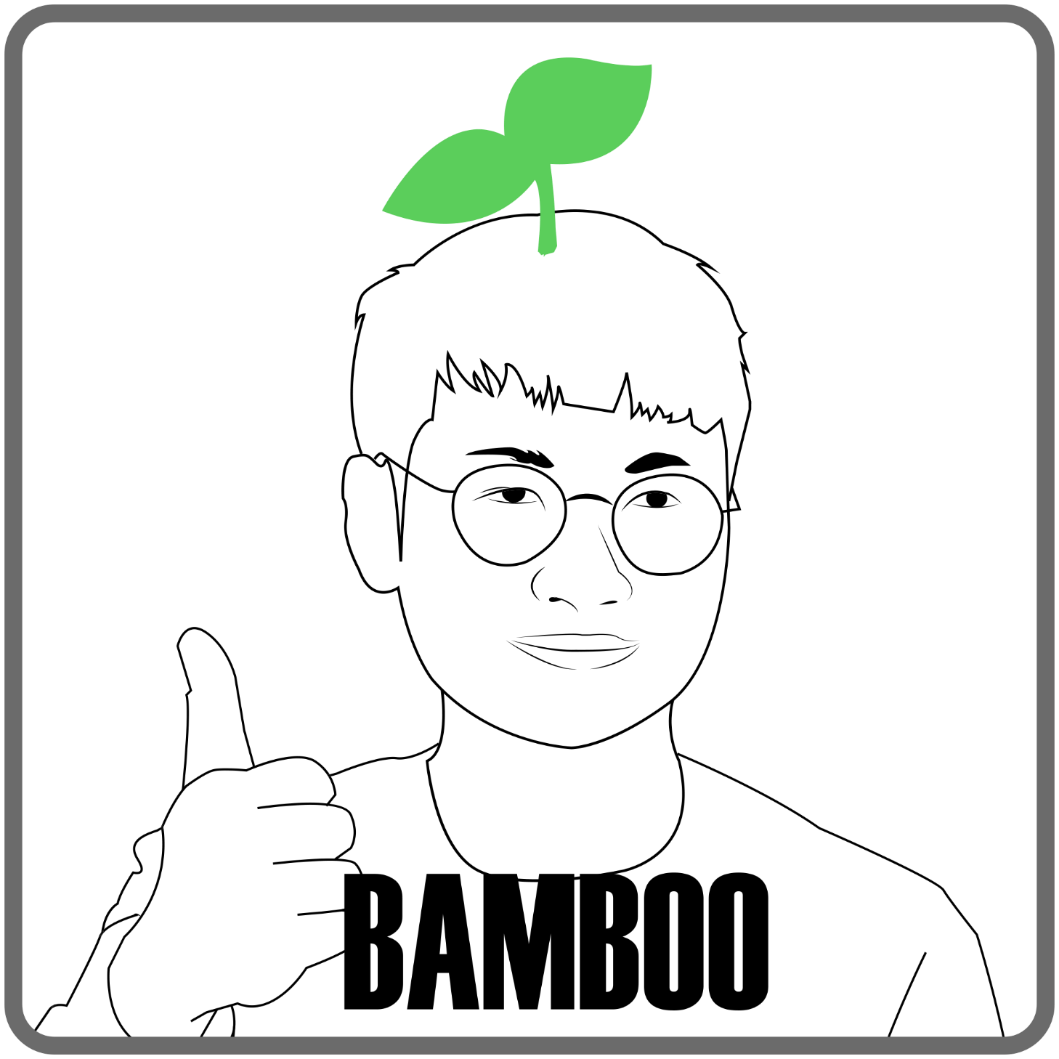 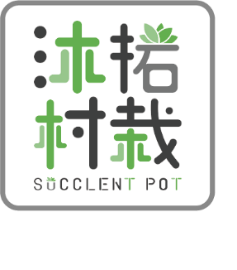 李竹
企劃總監
組員
專長與經歷
沐村拓哉文創股份有限公司
模型技術指導
模型製作
模型調配
模具開發
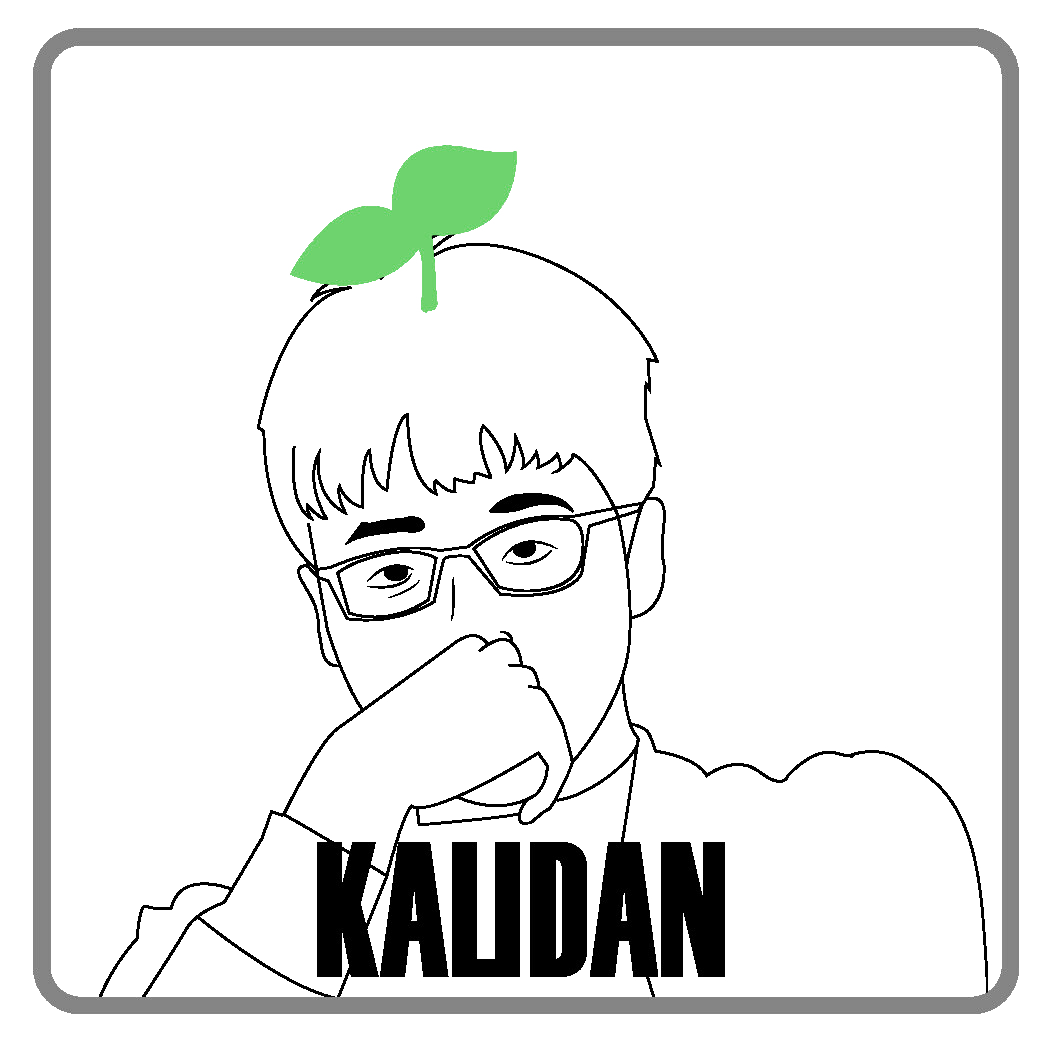 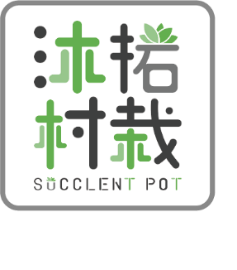 卡力當
技術總監
組員
專長與經歷
沐村拓哉文創股份有限公司
包裝設計
LOGO設計
主視覺企劃
設計統籌
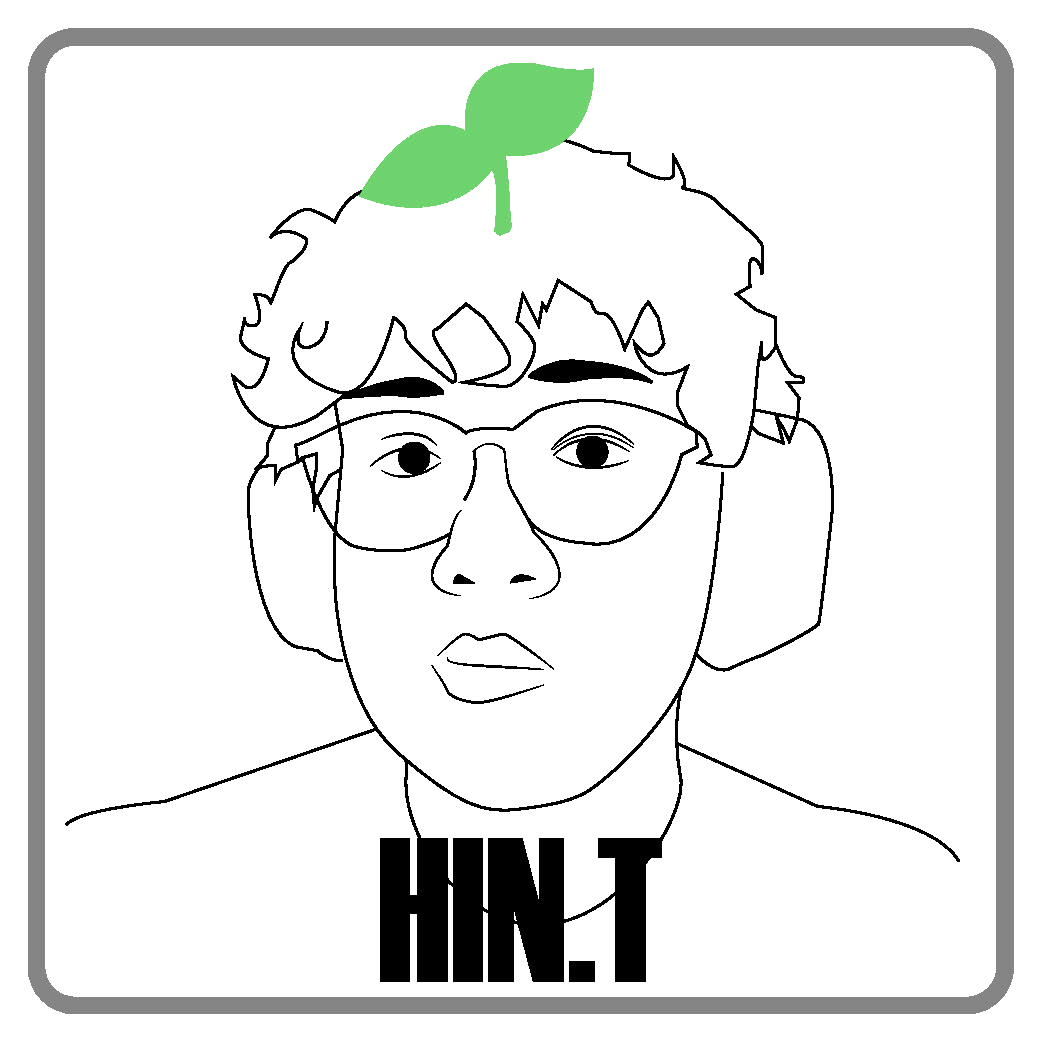 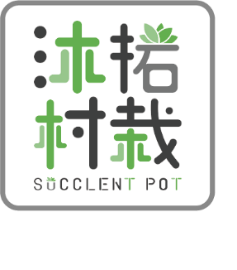 鄧國軒
設計總監
組員
專長與經歷
沐村拓哉文創股份有限公司
MAYA 3D建模
建模修正
建模發想
材料管理
模型製作
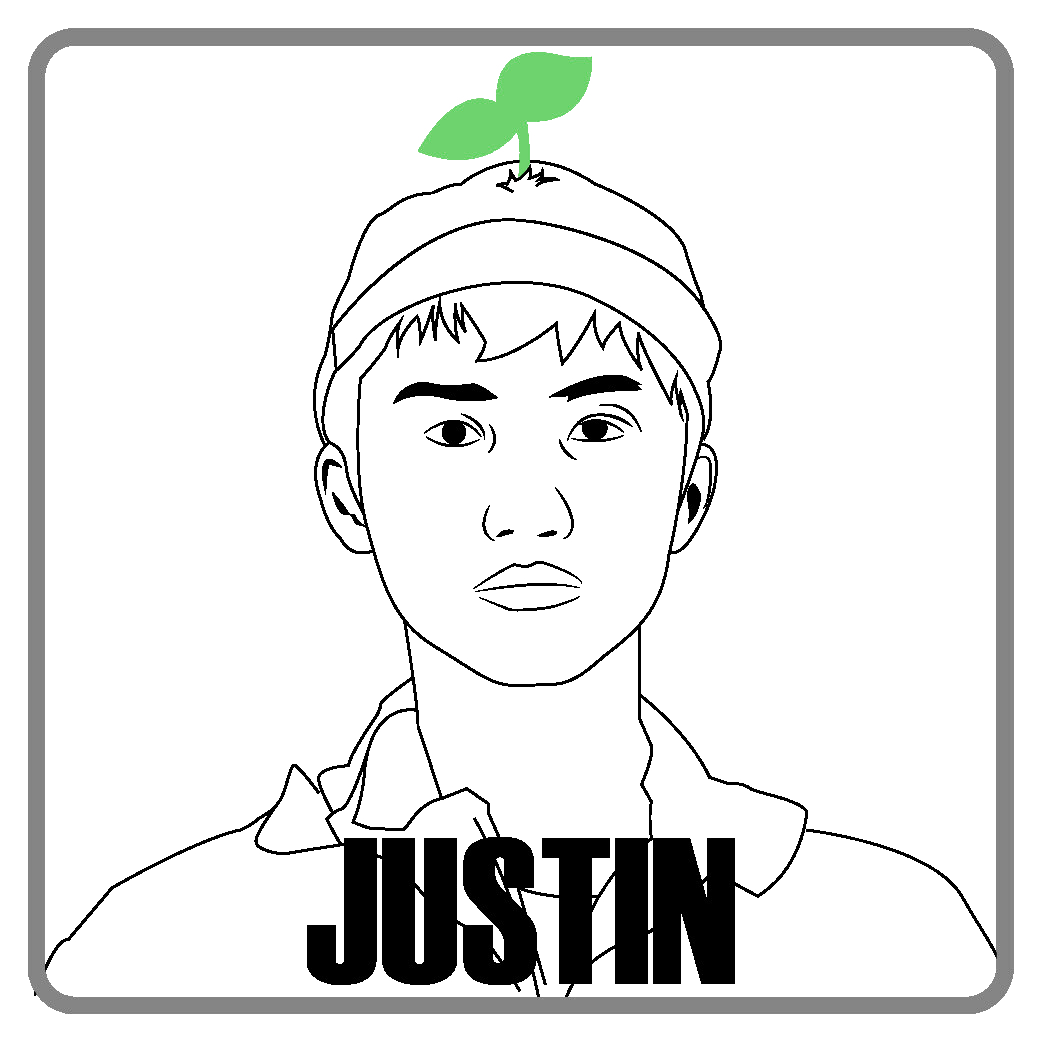 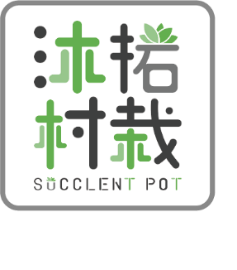 魏子翔
藝術總監
組員
專長與經歷
沐村拓哉文創股份有限公司
MAYA 3D建模
建模修正
建模發想
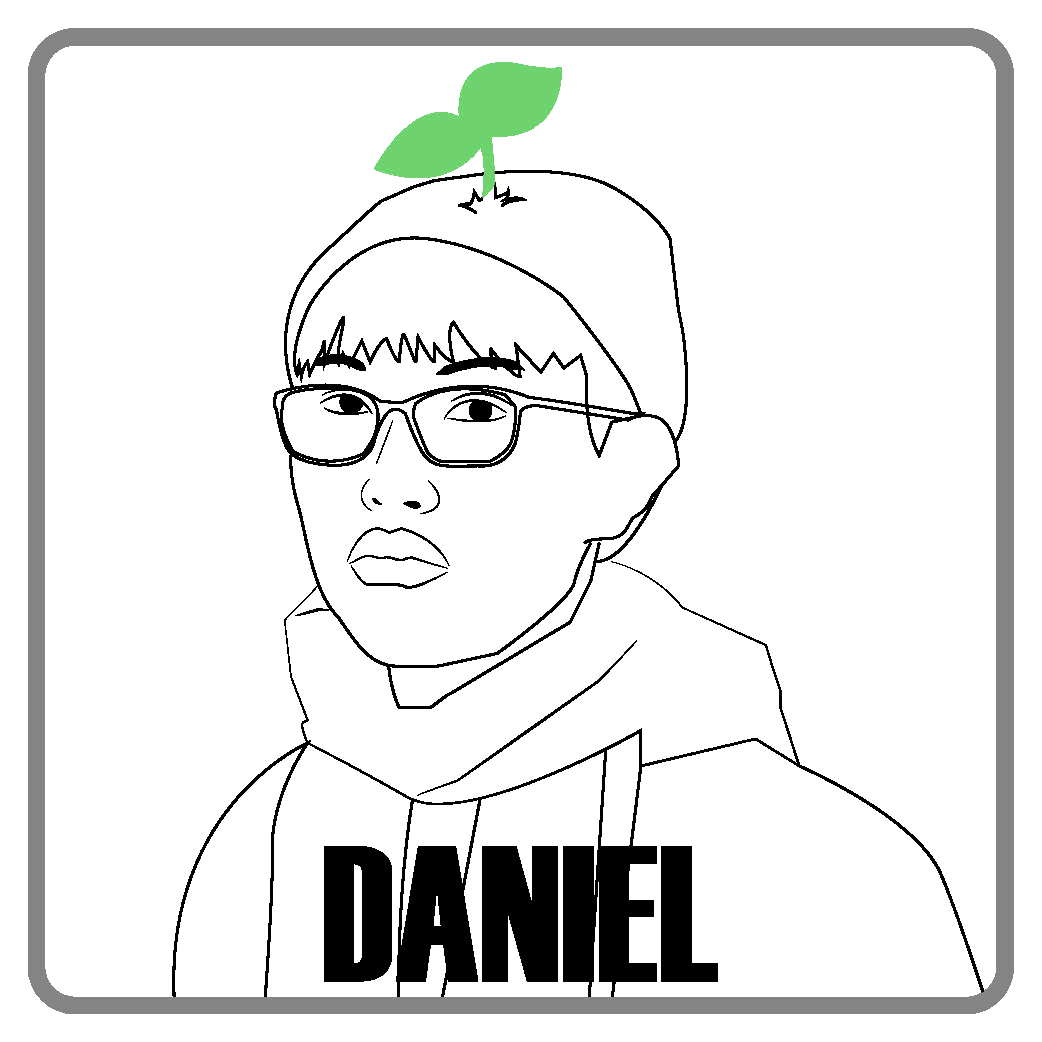 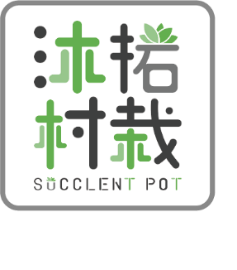 林煒衽
藝術總監
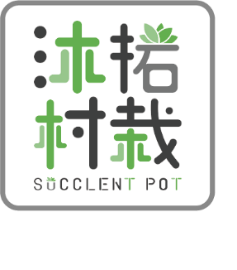 02.商品說明
品牌設計 LOGO
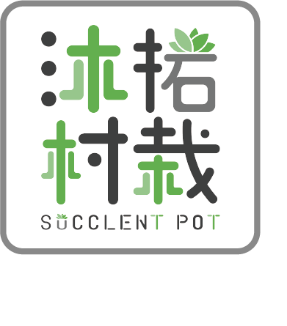 主要配色為深灰、灰、淡綠、綠
都蘭的名字就是解作一個被石頭圍著的地方,因此增加灰色外框「木」均用了變體字，而「石」字上方加了多肉植物的圖案，來表示我們的植物種在水泥上
字體均用了圓體的變體，與石頭粗糙的形象成了對比，更想表達我們是加工的石頭
販售產品之類型
都蘭造型盆栽
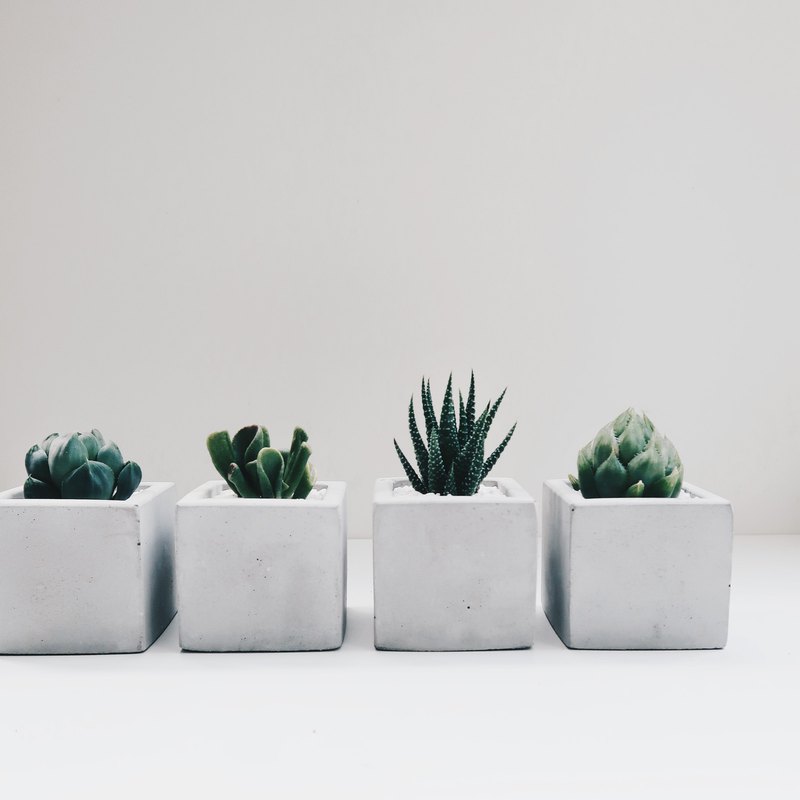 而我們要做的
不單單只是普通盆栽!
對比市面上的普通水泥盆栽
目標族群
各個年齡層都適合!
現代人生活忙碌，偶爾總想蒔花弄草一番，讓緊繃的心情稍作舒緩，卻苦於無閒暇時間與空地。

因此，「辦公室園藝」和「家庭園藝」的風潮隨之而起，其中以「多肉植物」最為吸引人，外貌可愛且栽種簡易，可說是最適各個年齡層的盆栽園藝。
產品特色
不單單只是普通盆栽!
讓顧客也可動手DIY
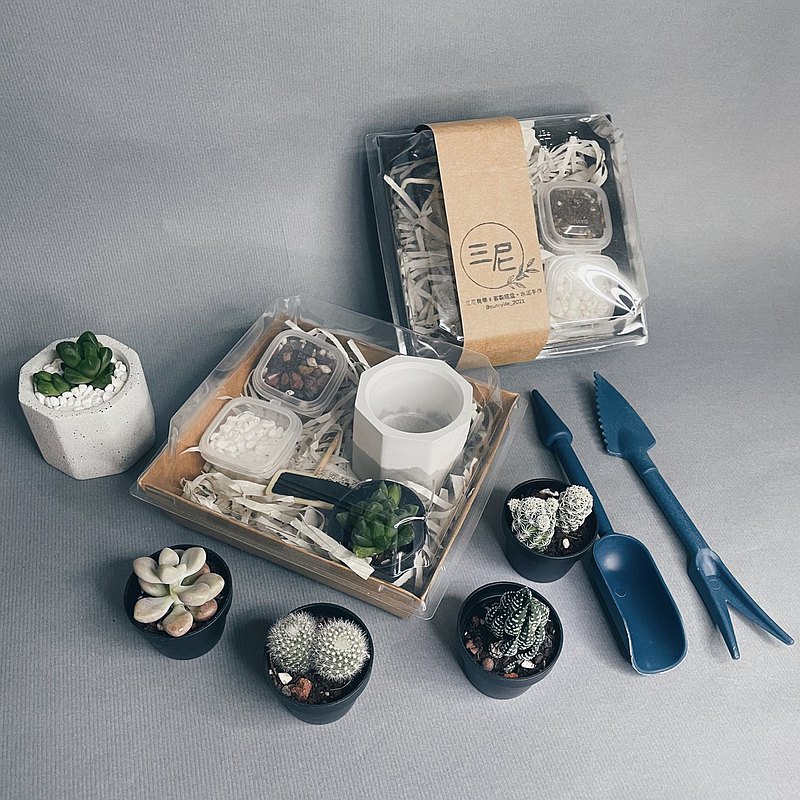 在造型盆栽上做多功能用途，例如能放鉛筆名片等。多肉植物盆栽組合，讓顧客也自己可以DIY 。
市面上參考圖
系列化
系列三款
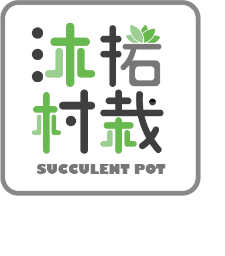 建於日本殖民統治臺灣期間，第二次世界大戰末期曾經遭到盟軍砲彈轟炸，雖然已經廢棄多年，但仍保留結構完整的木造房舍、辦公室、升旗台和工廠。
烽糖
水泥/富含養分的土/一株美麗的多肉植物
長/寬/高-6/6/8
材料＆尺寸
在都蘭經過戰火摧殘，而我們致力於還原歷史的軌跡，因此我們特地在灌模的時候進行加工，讓每一個成品都帶有獨一無二的傷痕。
特點
設計圖
都蘭糖廠
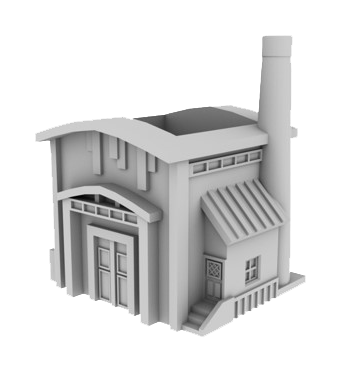 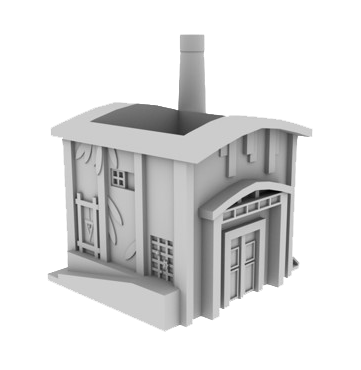 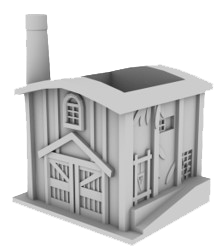 系列化
系列三款
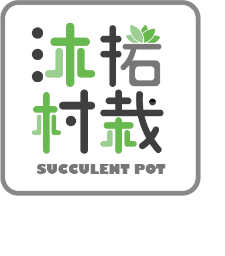 加母子灣是阿美族人每年海祭的場所，也是族人舉辦各項婚喪喜慶儀式的地方，而加母子灣的阿美名原義就是抓取、獲得之意，代表此地的海洋生物是最容易獲取，視為祖先留下的神聖場域。
灣中之灣
水泥/富含養分的土/一株美麗的多肉植物
長/寬/高-10/8/4
材料＆尺寸
我們將加母子灣的海岸線做最忠實的還原，以等高線的基礎來建構模型，並且在海岸上加入環氧樹酯，讓您的植物身處海景第一排。
特點
設計圖
加母子灣
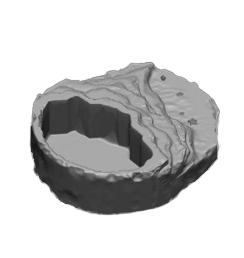 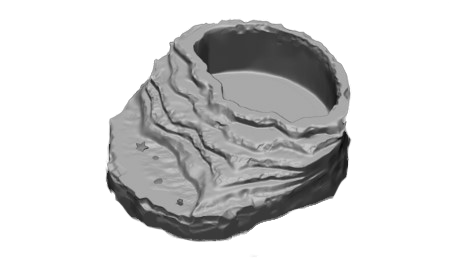 系列化
系列三款
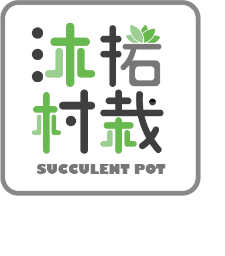 為當地原住民卑南族及阿美族的聖山，沿途可見「普悠瑪」碑石及許多原住民遺址都蘭山又名「台東富士山」，因山形似富士山，日治時期日人稱之為「台東富士」而來。
都蘭百岳
水泥/富含養分的土/一株美麗的多肉植物
長/寬/高-10/10/8
材料＆尺寸
誰不喜歡征服一座座山脈的快感?在沐村拓栽，你只需要一座「都蘭百岳」，就能讓群山拜倒在多肉的石榴裙之下。
特點
設計圖
都蘭百岳
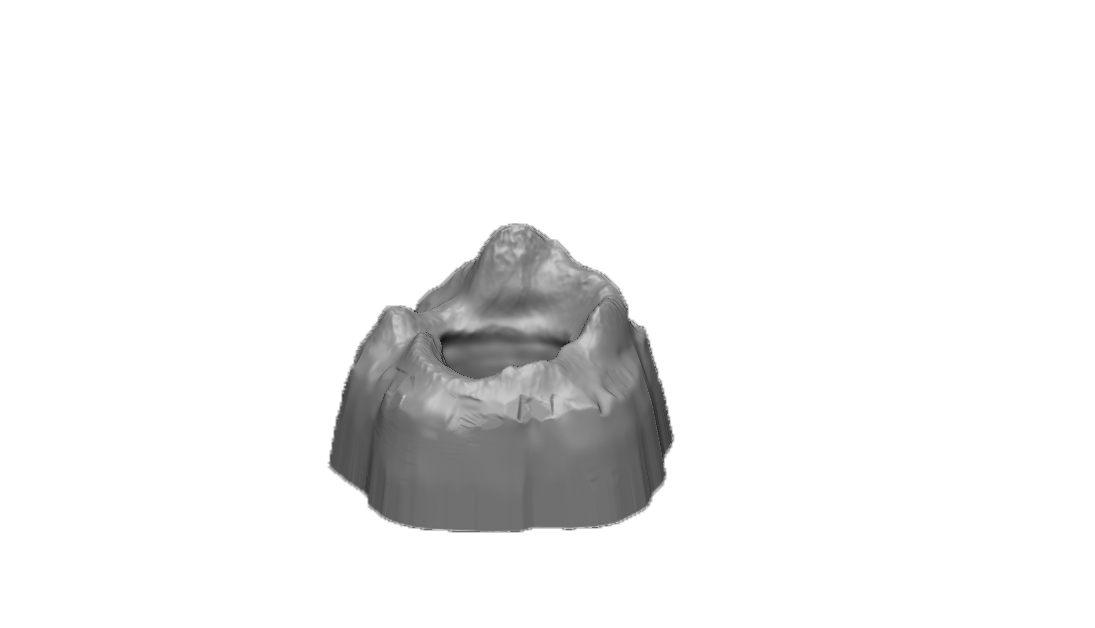 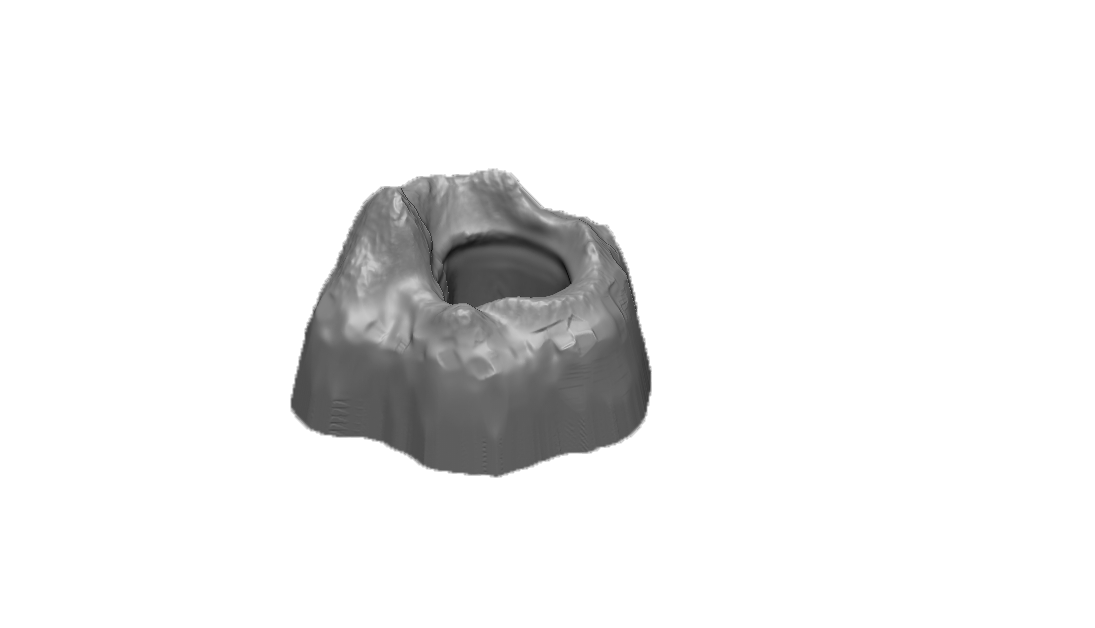 製作過程
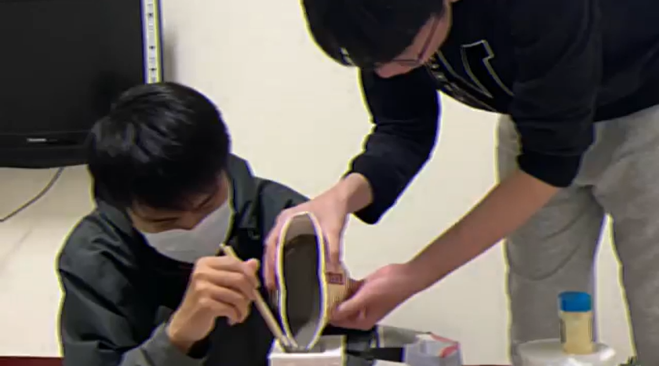 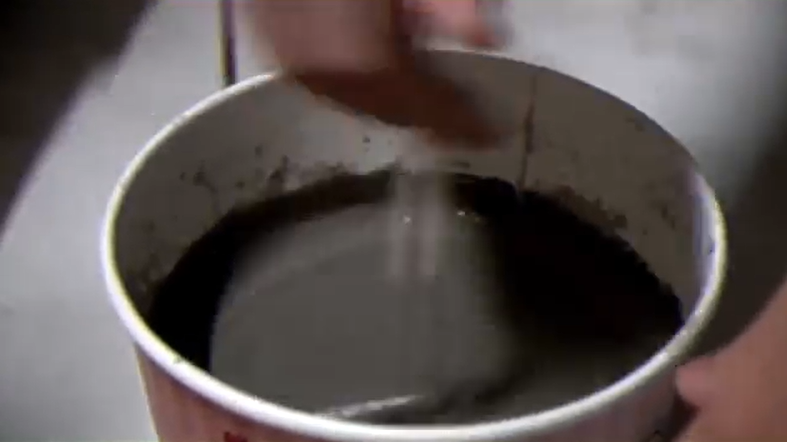 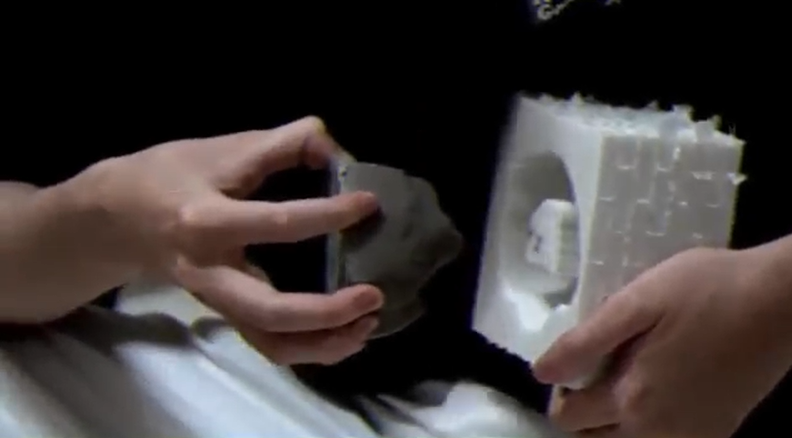 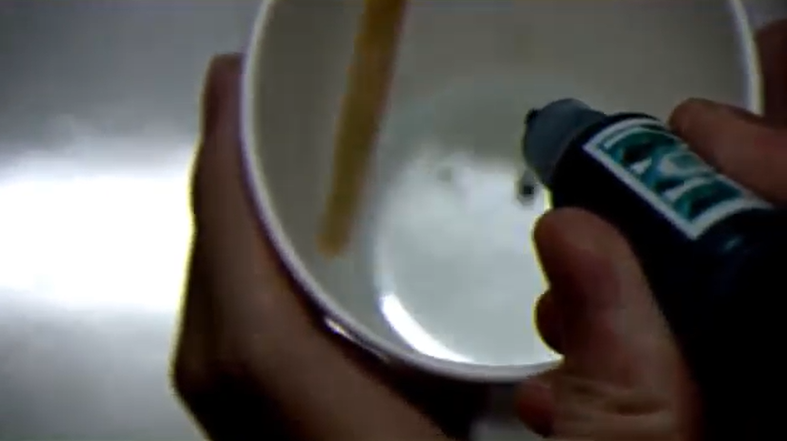 3D建模>3D列印模型>製作矽膠模具>水泥灌模>後續打磨>加入環氧樹酯(海之霸王)>加入植物及培養土
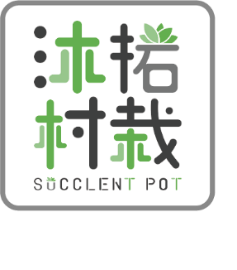 03.視覺設計
名片設計
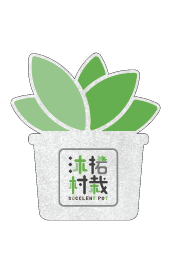 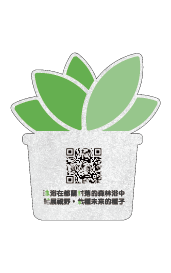 正面
背面
包裝設計(單個)
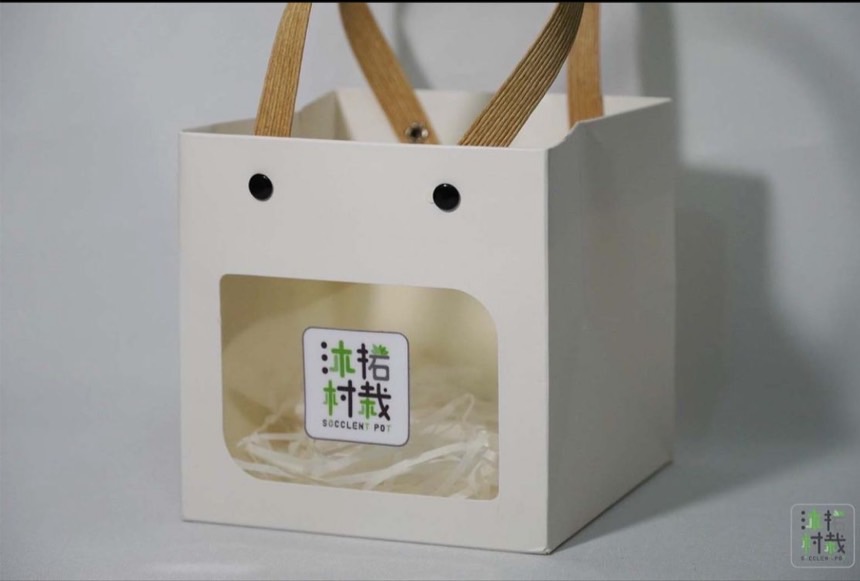 包裝設計(DIY)
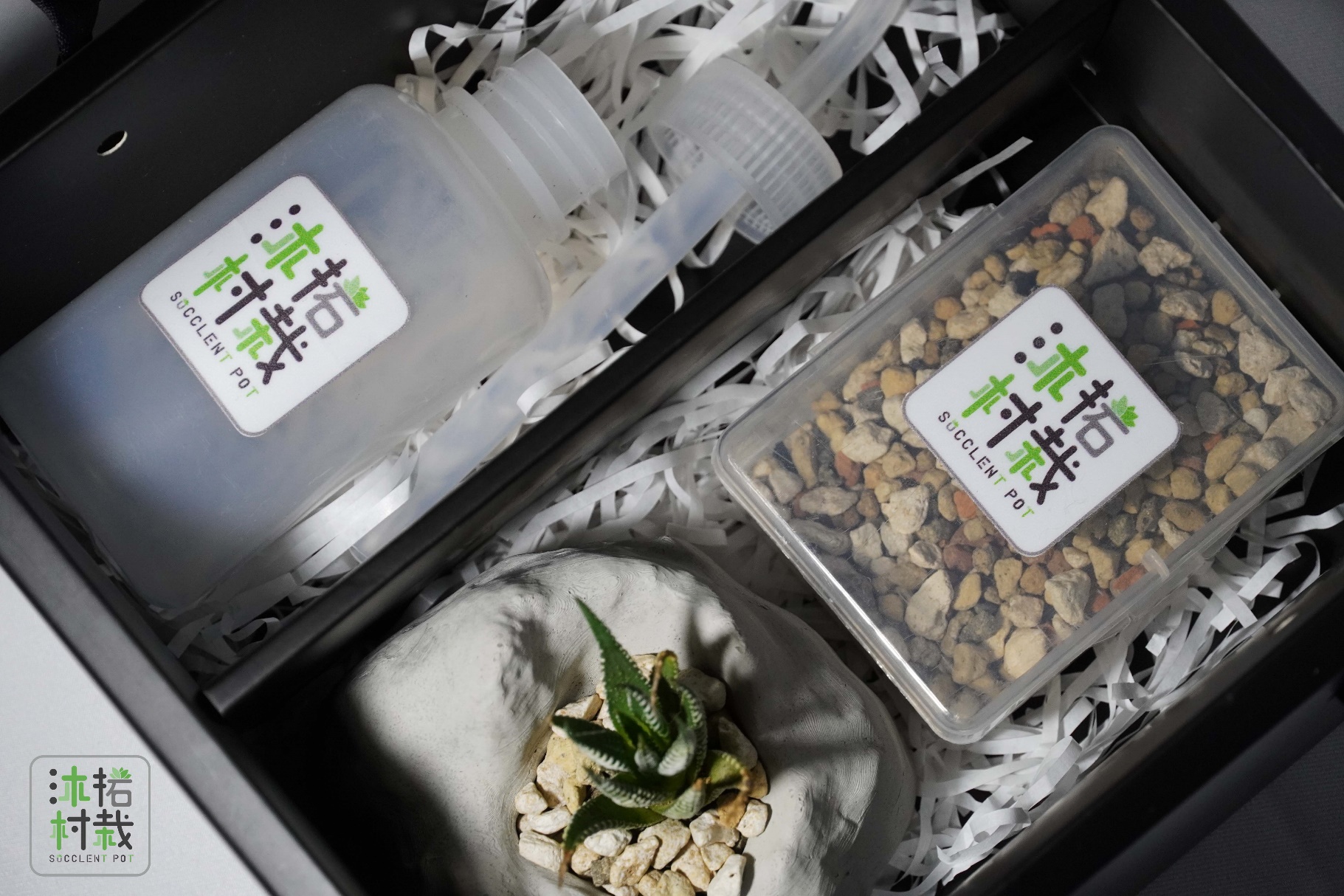 貼紙
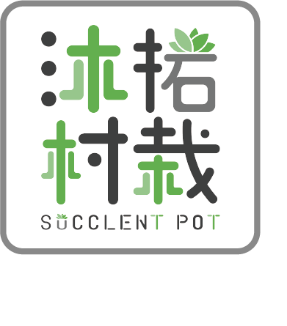 3.5*3.5
招牌設計
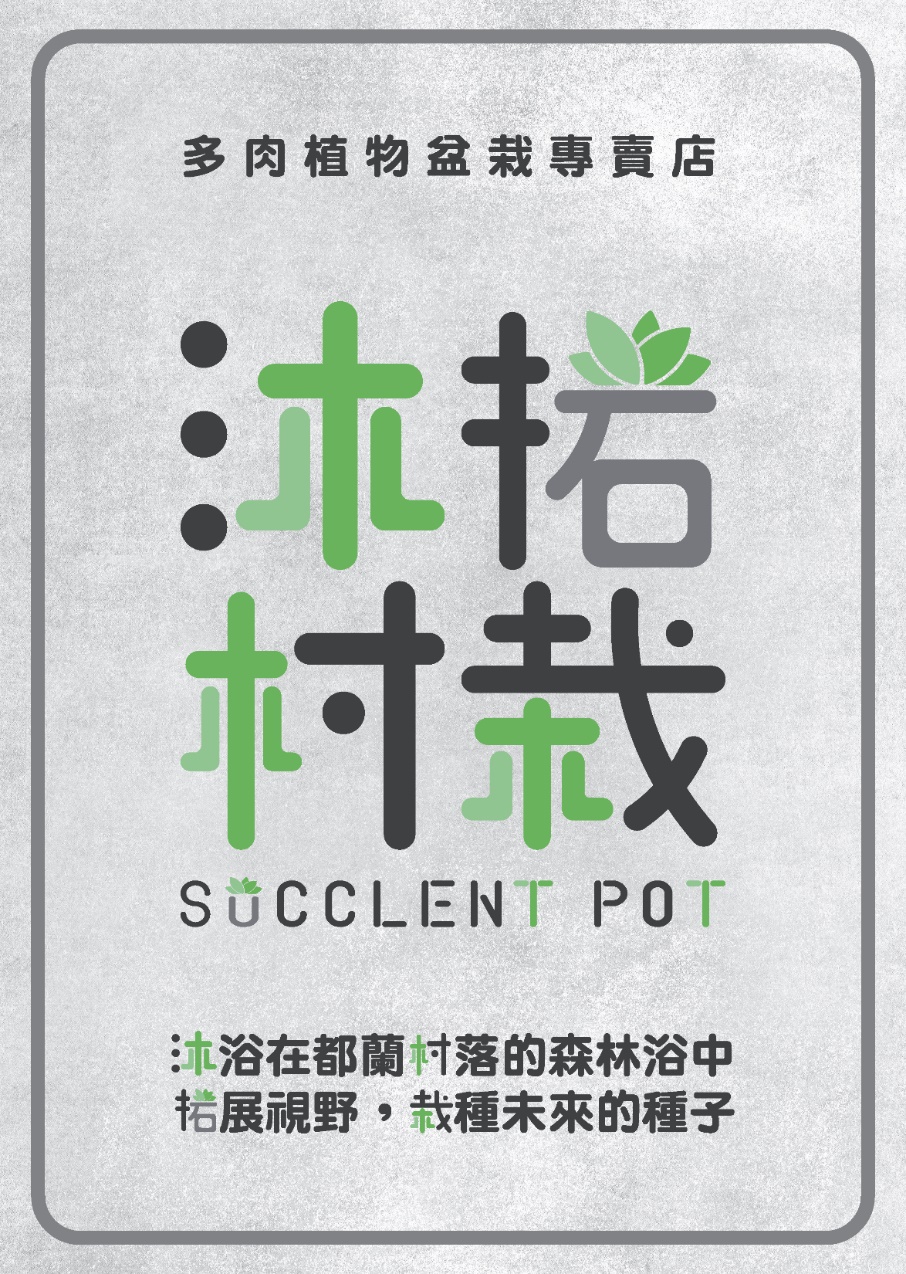 DM設計
正面
背面
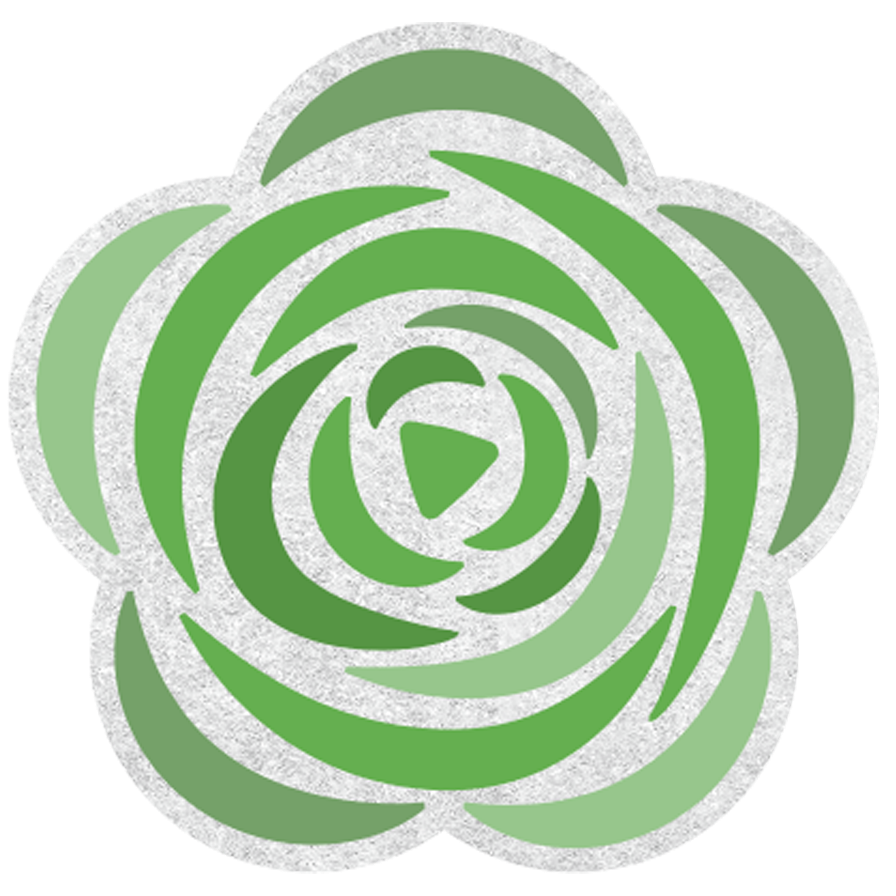 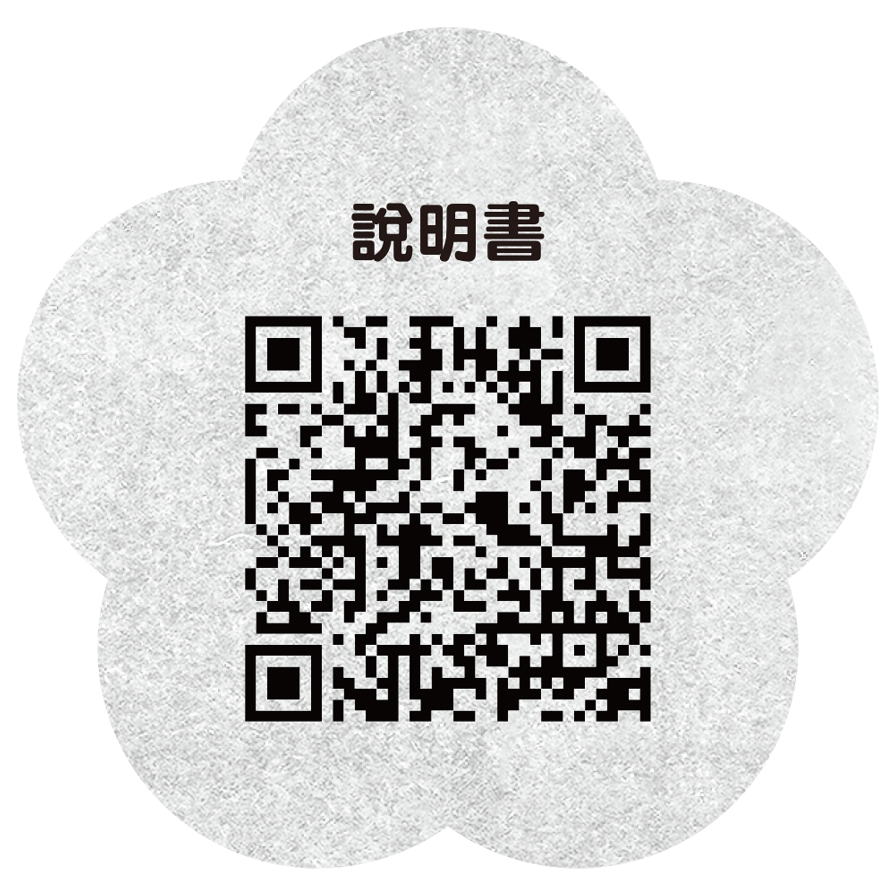 價目表設計
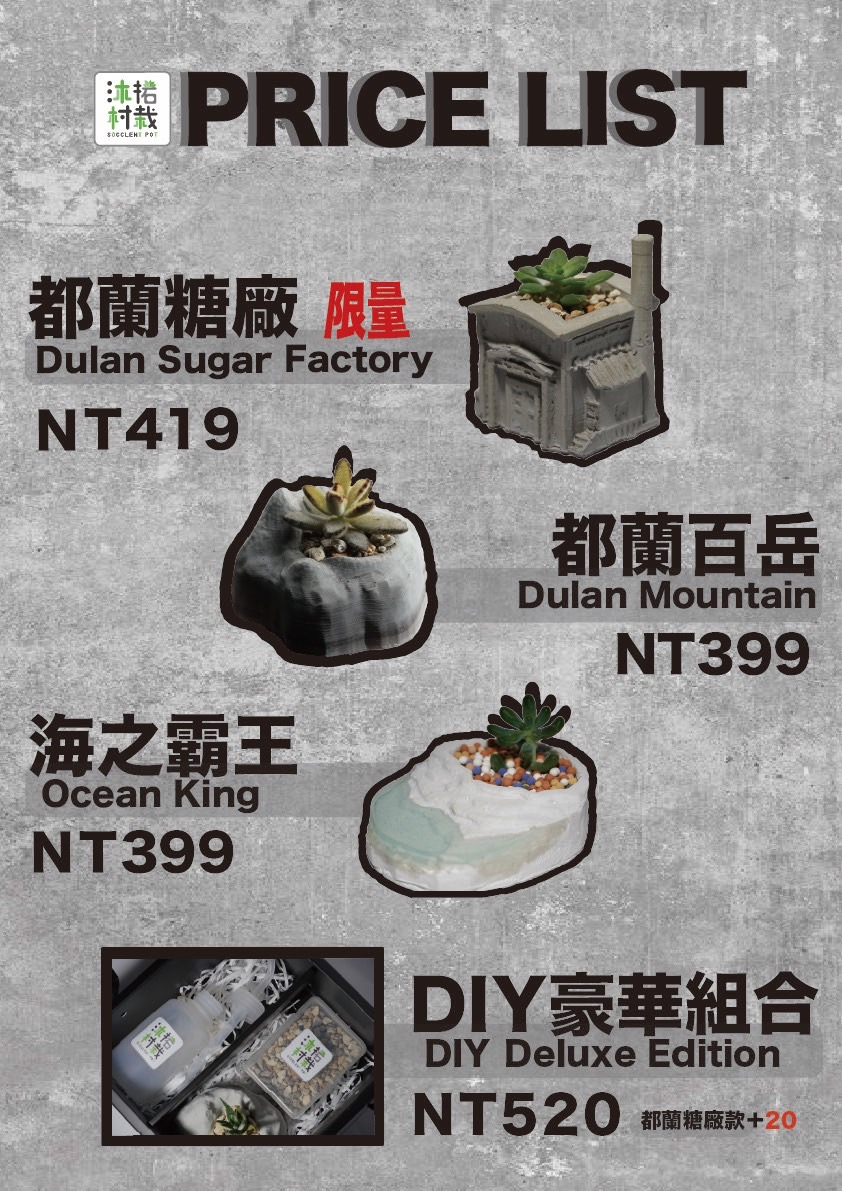 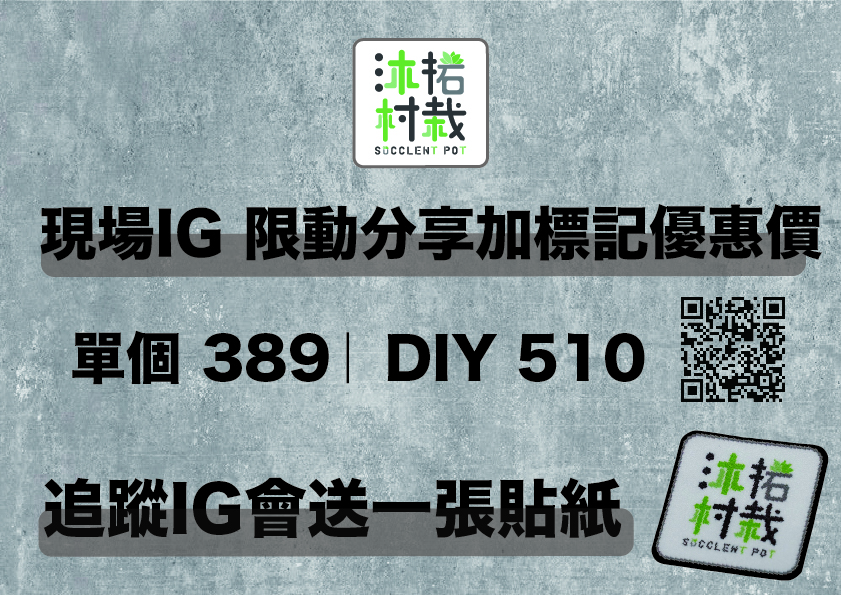 員工識別設計
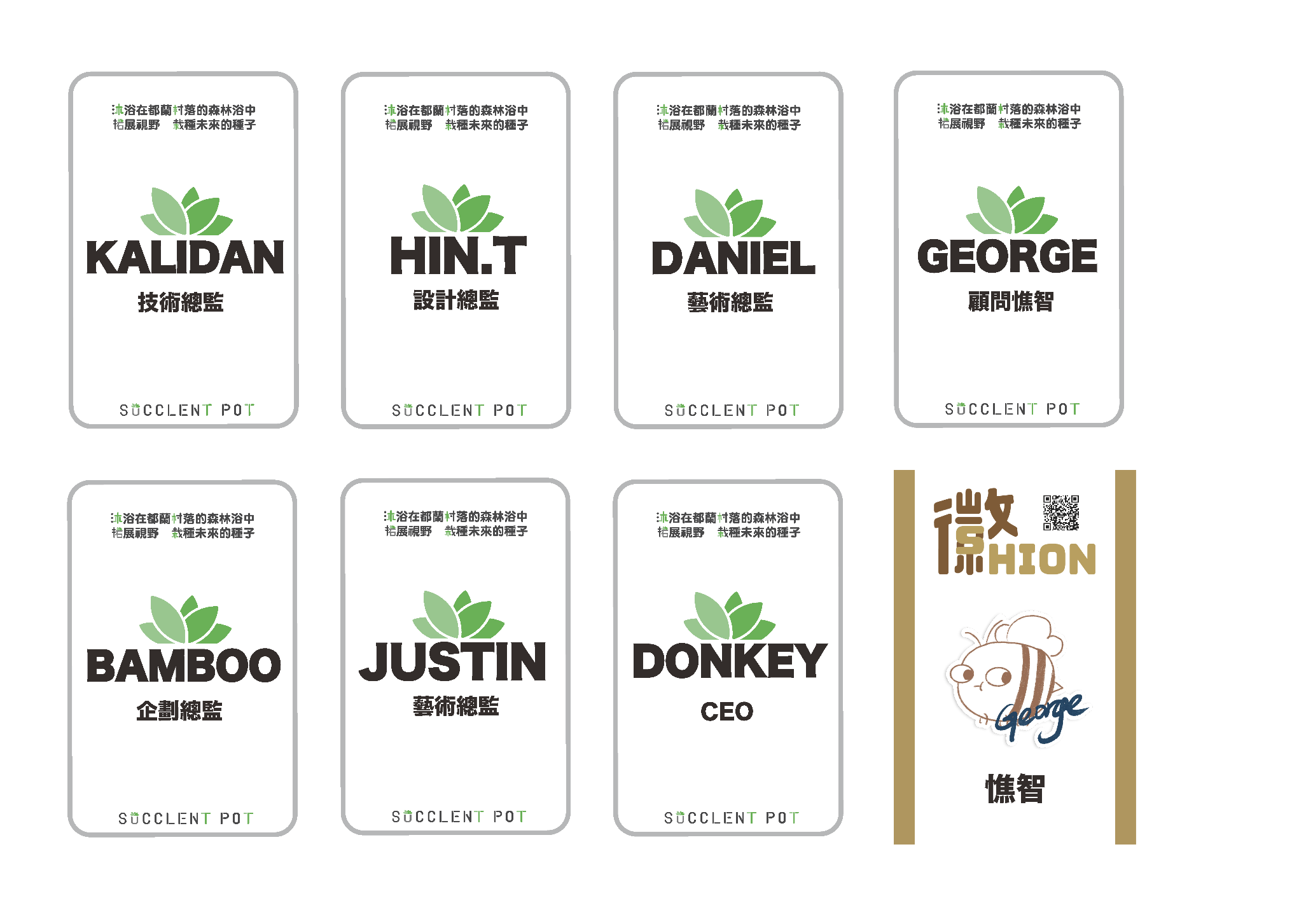 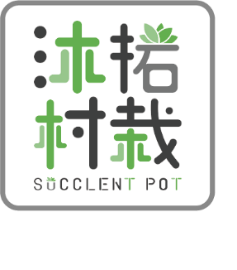 04.行銷宣傳
IG貼文
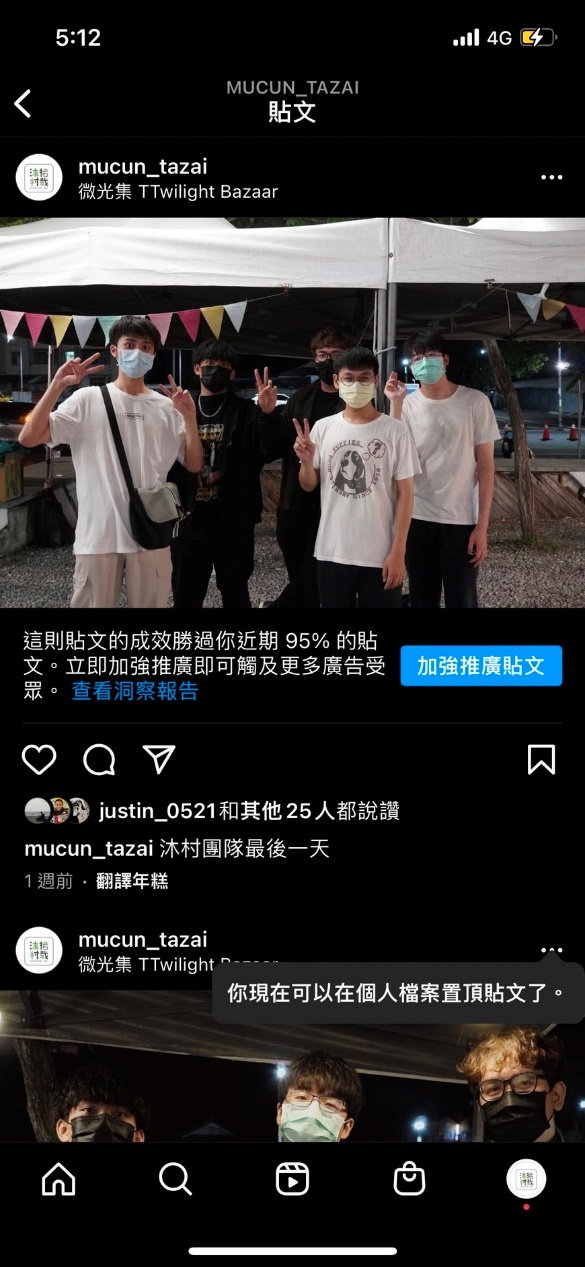 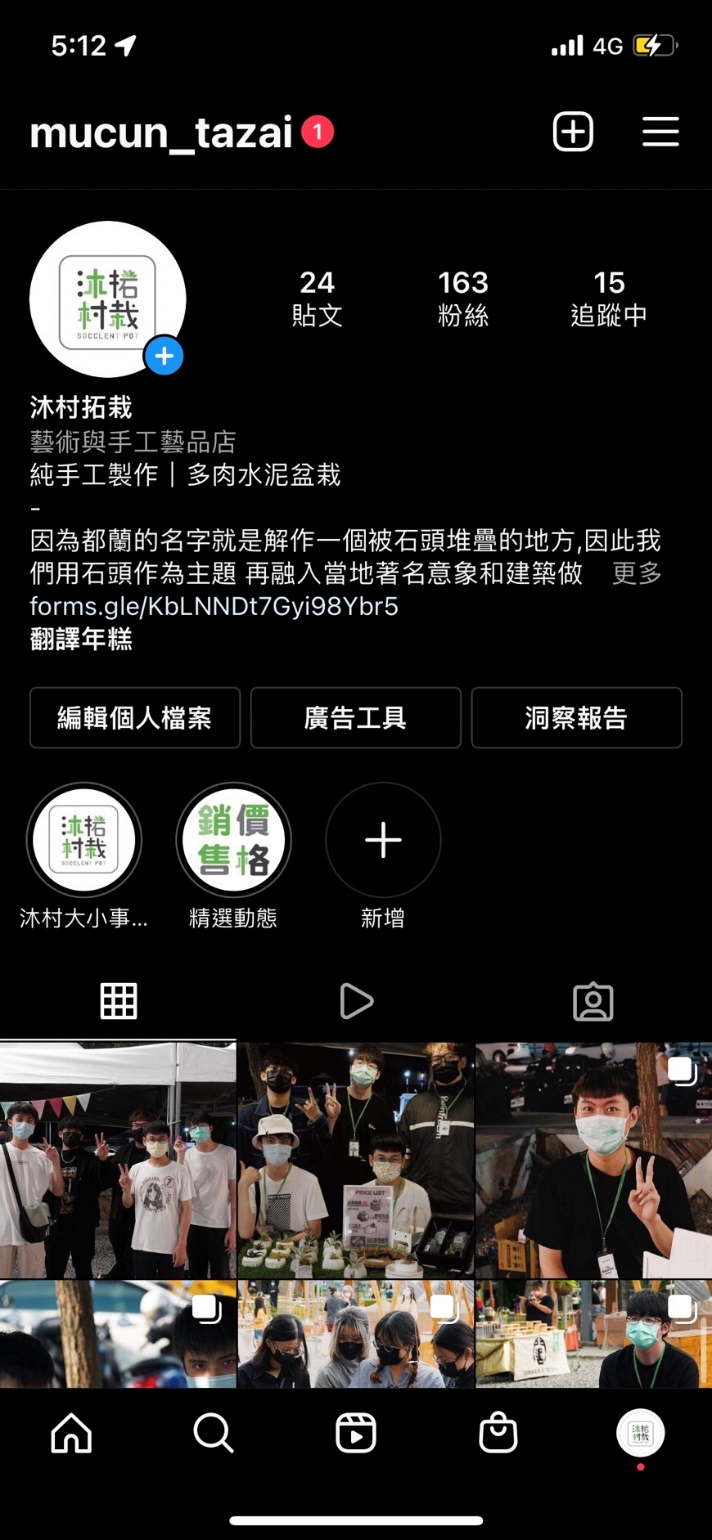 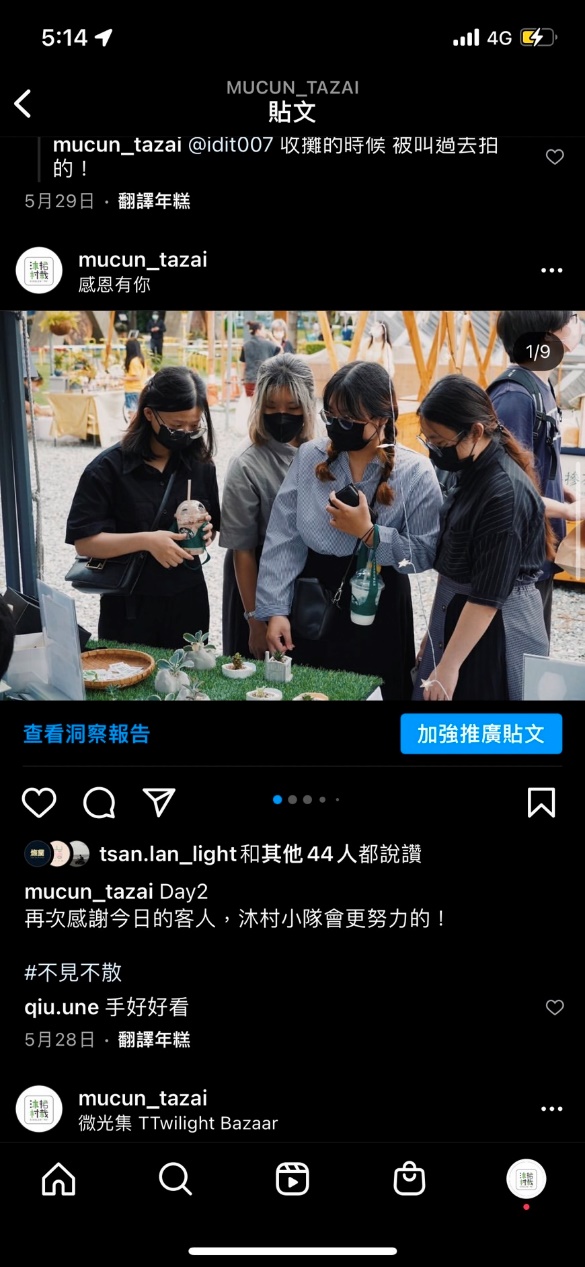 截止2022-6-8
沐村拓栽的Instagram有163人追蹤
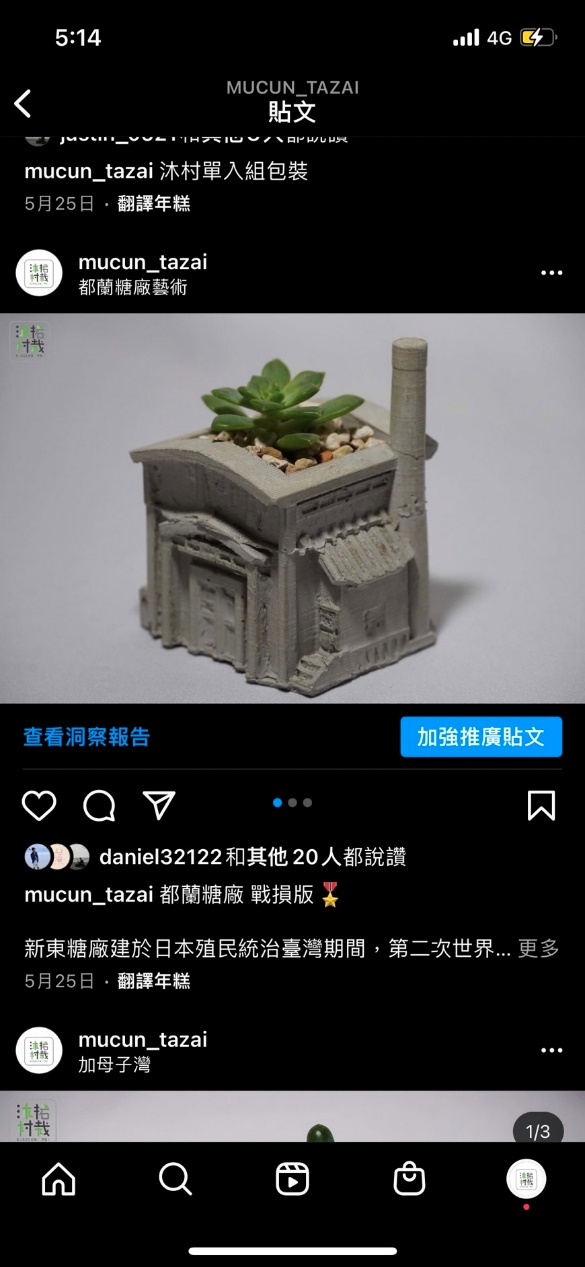 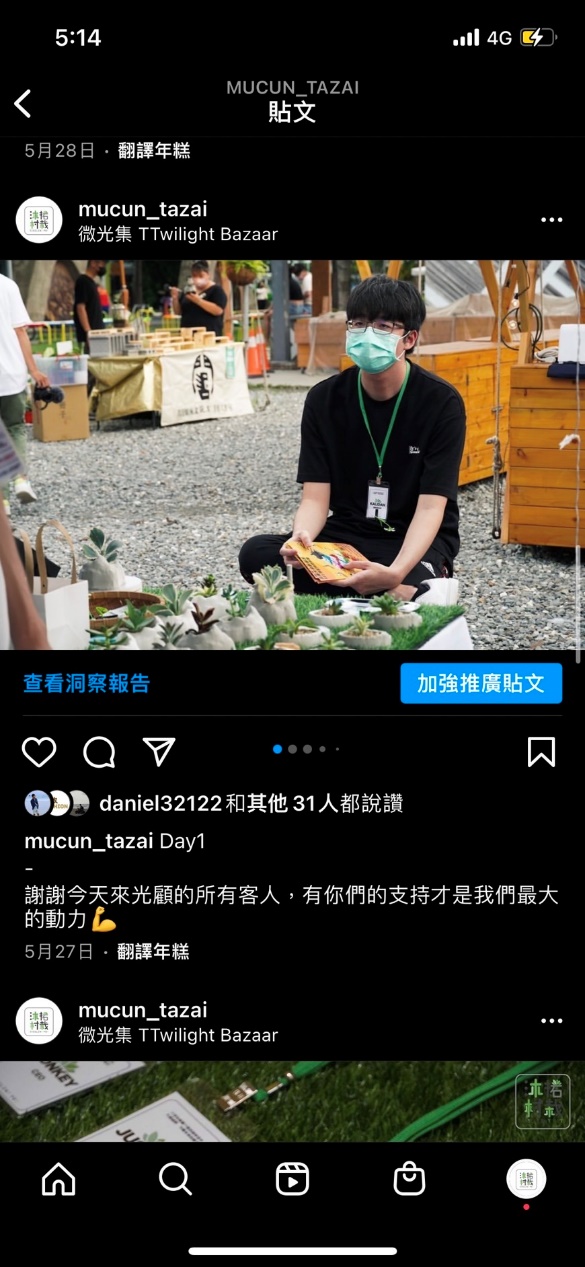 沐村拓栽的Instagram平均會有30-40人按讚
IG貼文時程
商品宣傳照
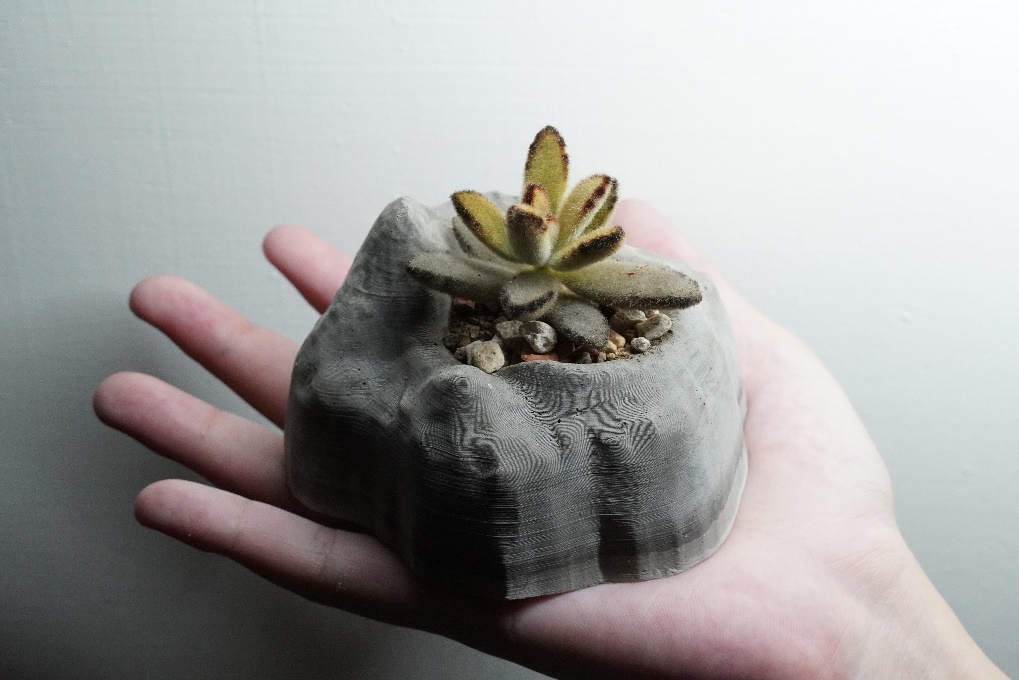 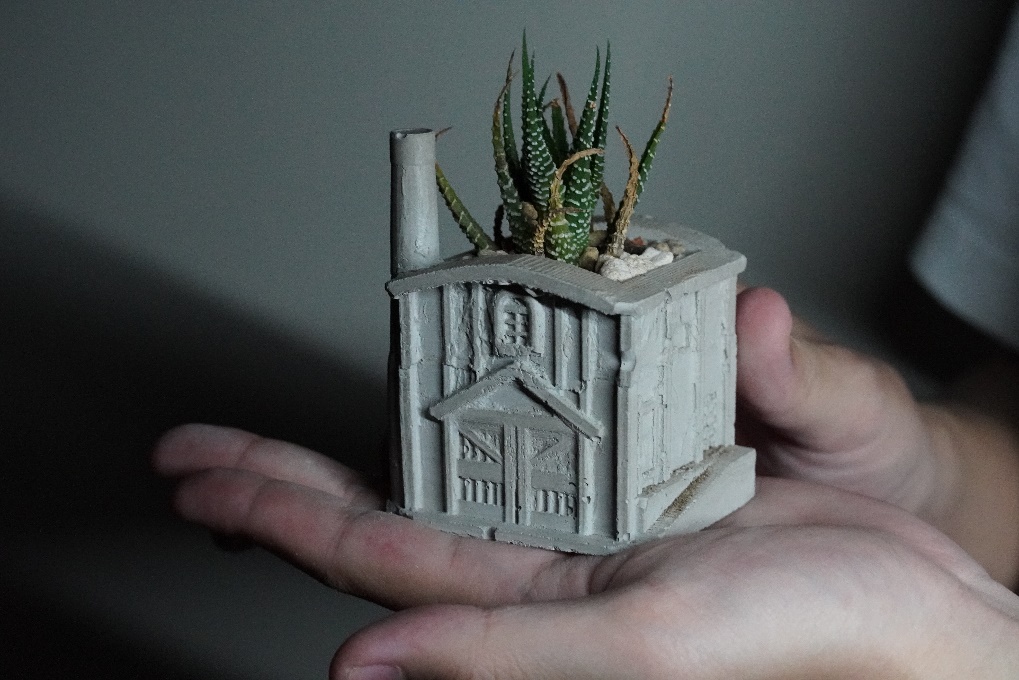 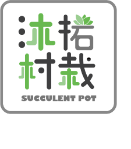 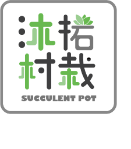 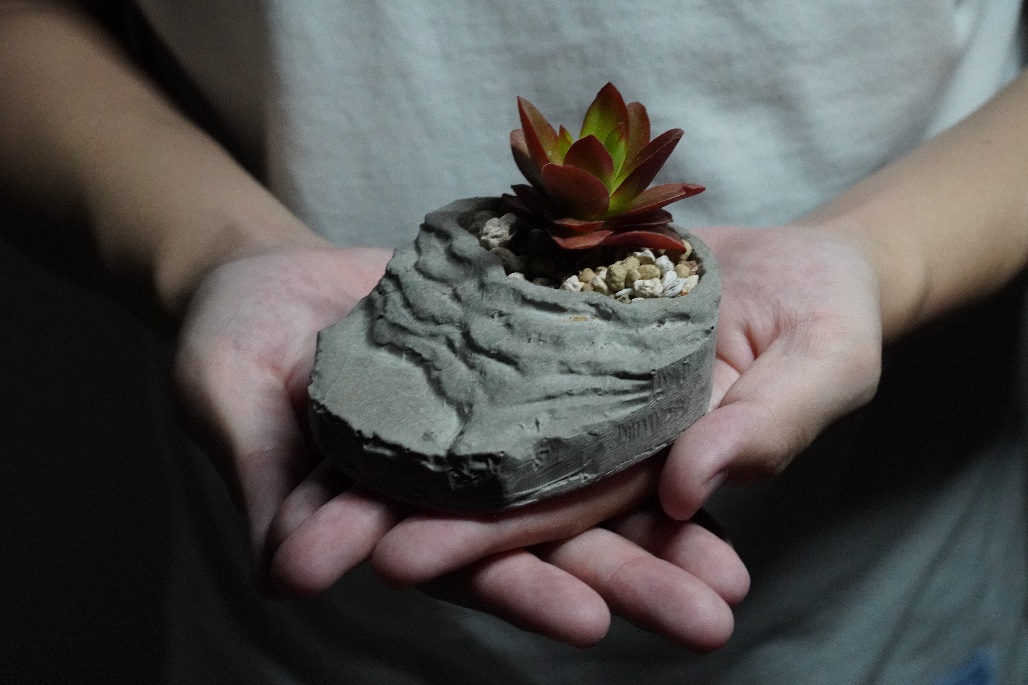 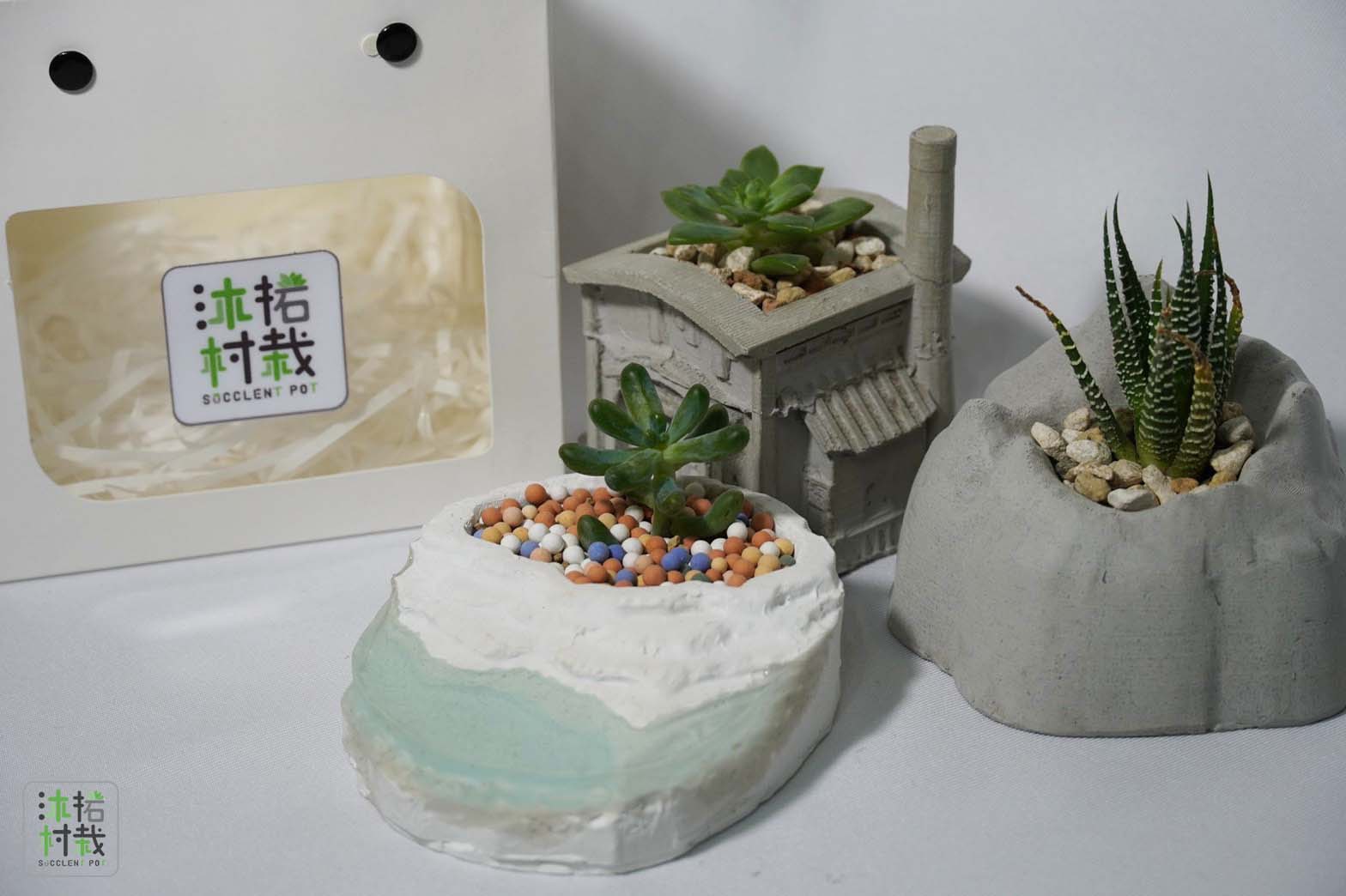 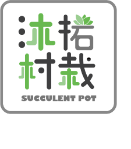 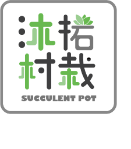 行銷策略與活動
我們的價格為399/520，我們以最誠實的姿態來面對消費者，將利潤降到最低，以消費者的感受為最優先事項。
沐村拓栽是為您量身打造的品牌。
行銷策略
活動
追蹤粉專送貼紙
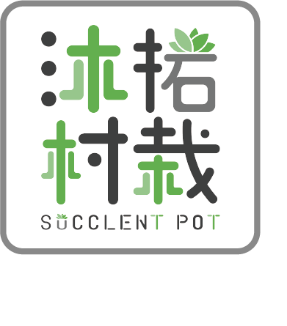 28天洞察報告
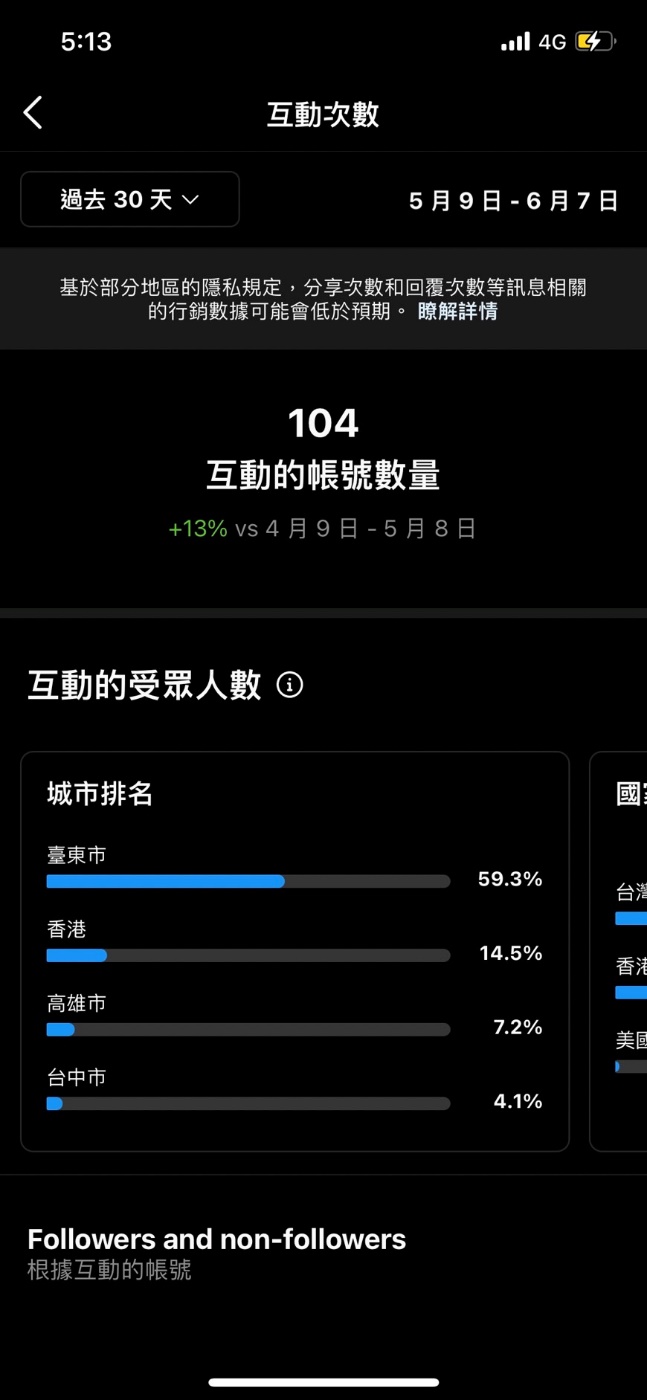 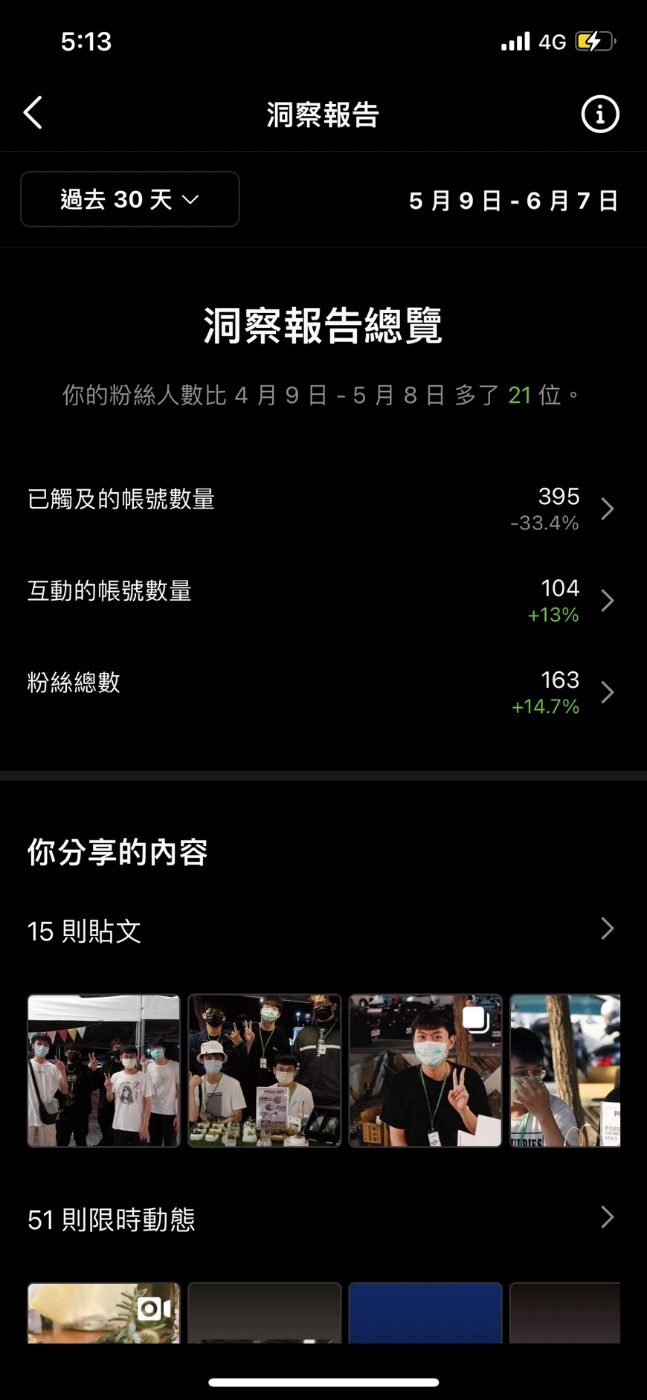 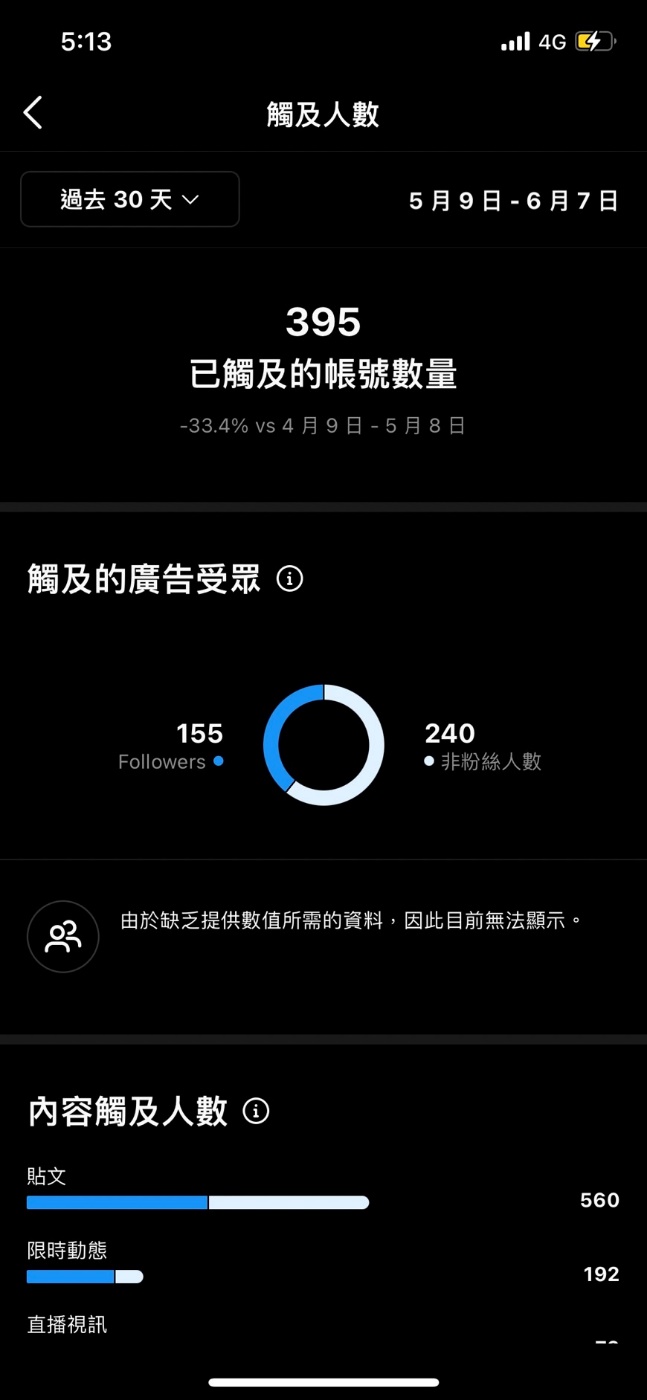 過去30天粉絲增長︰
21人
已觸及的帳號數量︰
已追蹤︰155人
非追蹤︰240人
互動帳號數量
104人
互動者來自的城市
台東市 – 59.3%
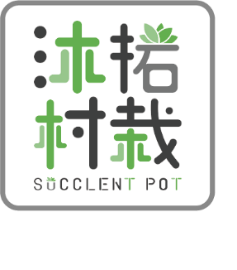 05.收支結算
成本計算與訂價
總成本為15598，平均一件成本約為390
訂價
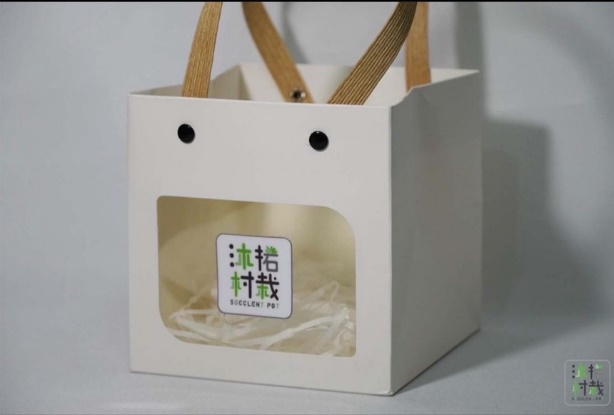 單入組
價格:399
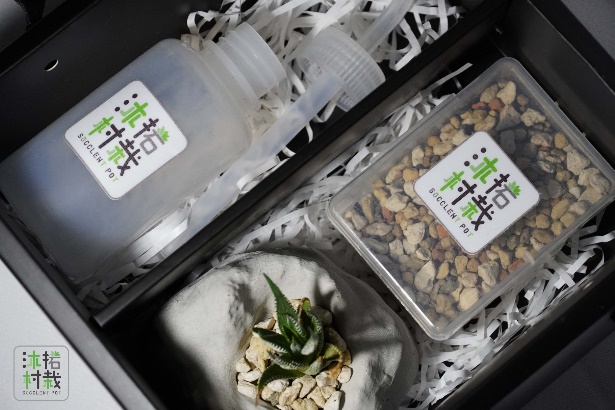 DIY禮盒組
價格:520
可回本之銷售件數
單個全賣完為7980

DIY全賣完為10400

總共可得18380，再加補助的4000為22380

扣掉補助的4000，如果單個賣20件，DIY還需賣7件才可回本
商品銷售表
以下截至2022/06/22(不含尚未交貨的)
收支結算表
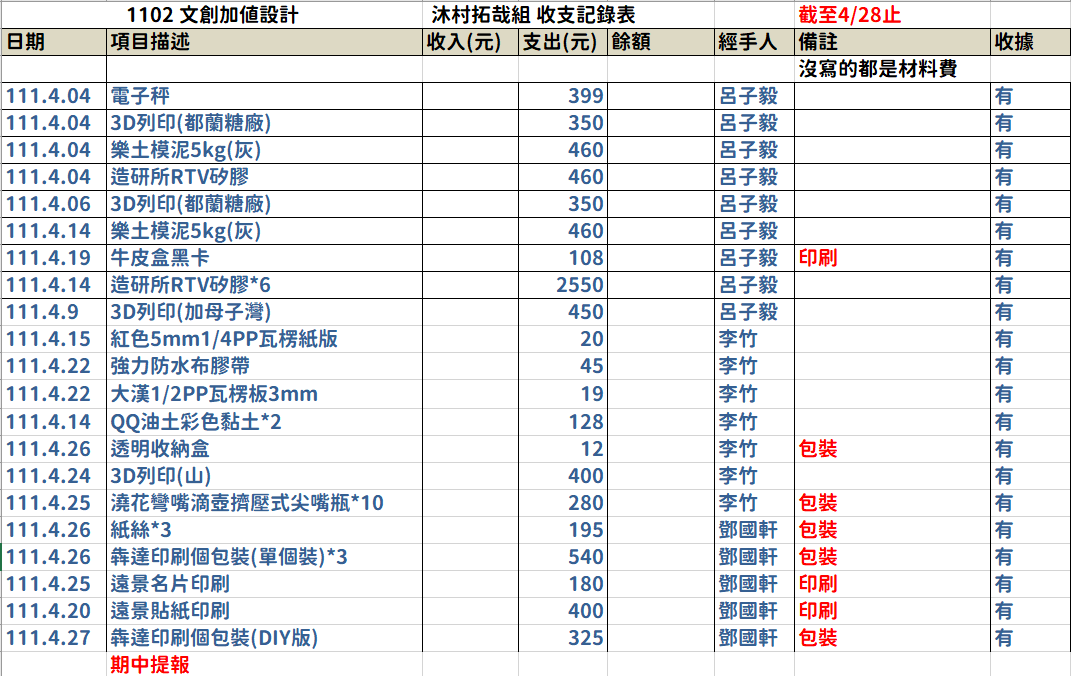 15598-15284=314
成本
結餘
收入
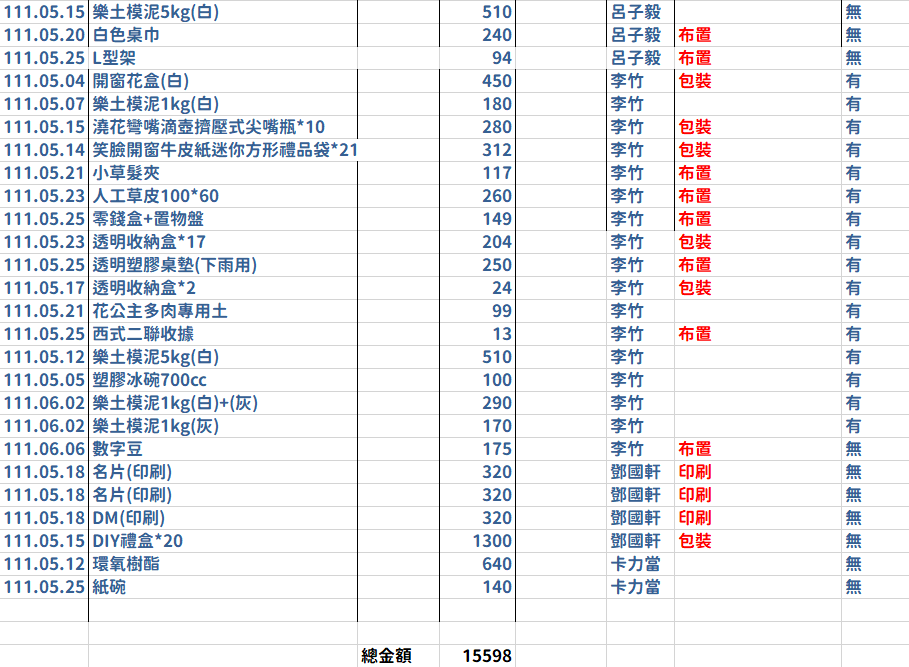 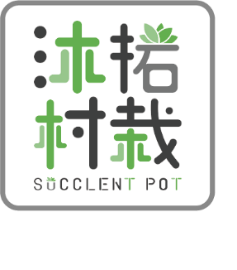 06.實務擺攤
展示設計
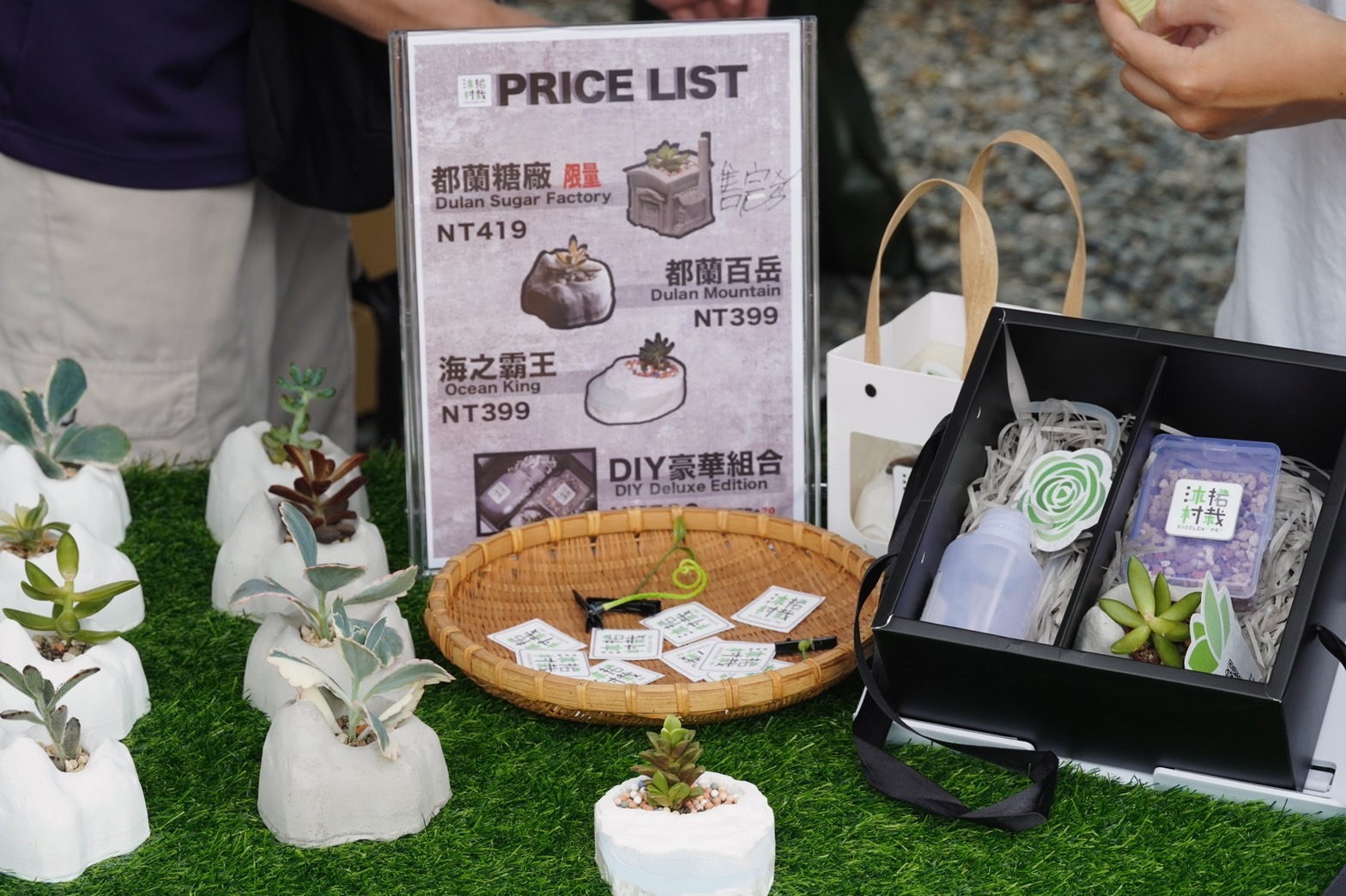 攤位怖置照
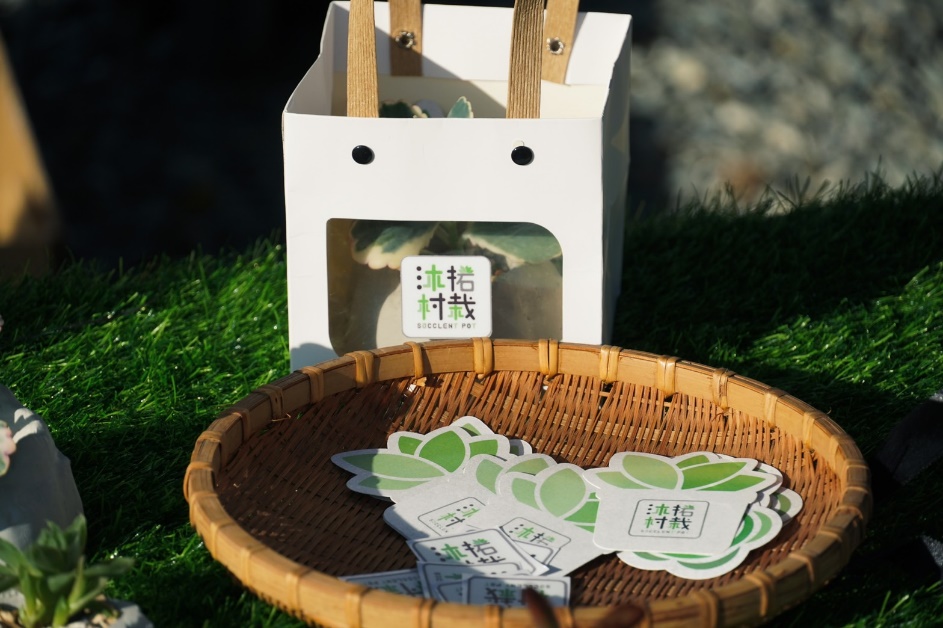 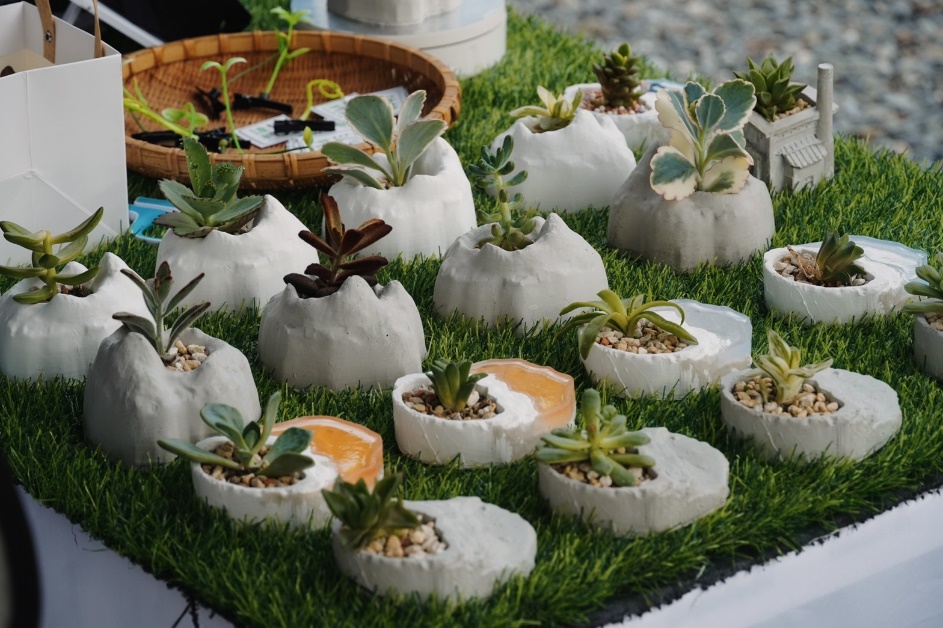 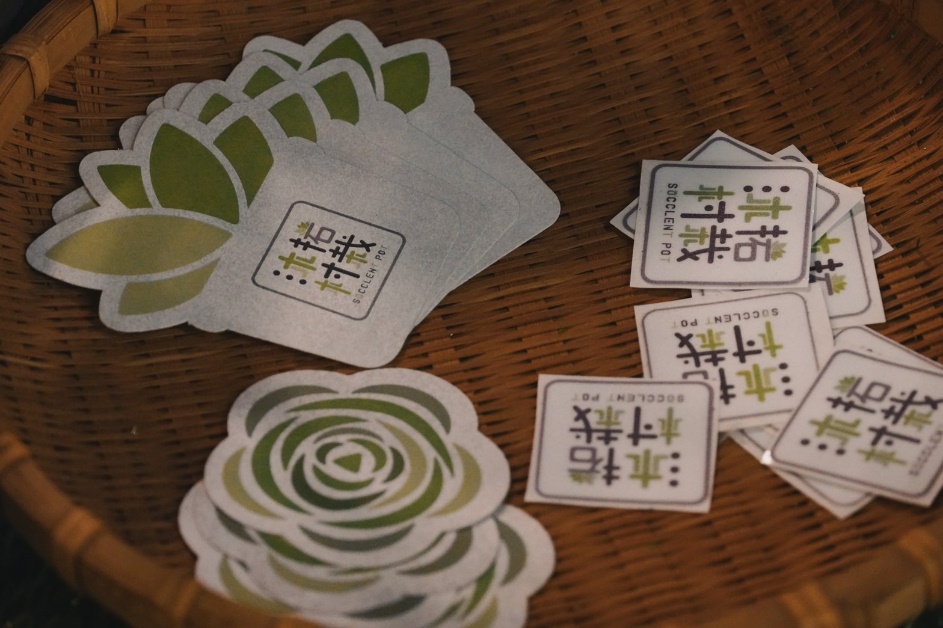 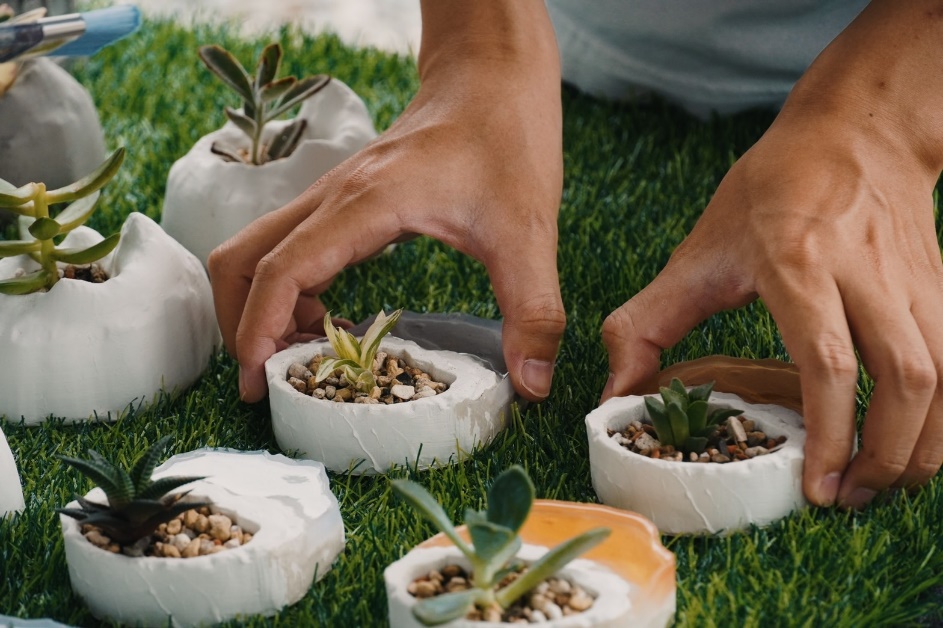 *其餘照片均會另外上傳
擺攤記錄照
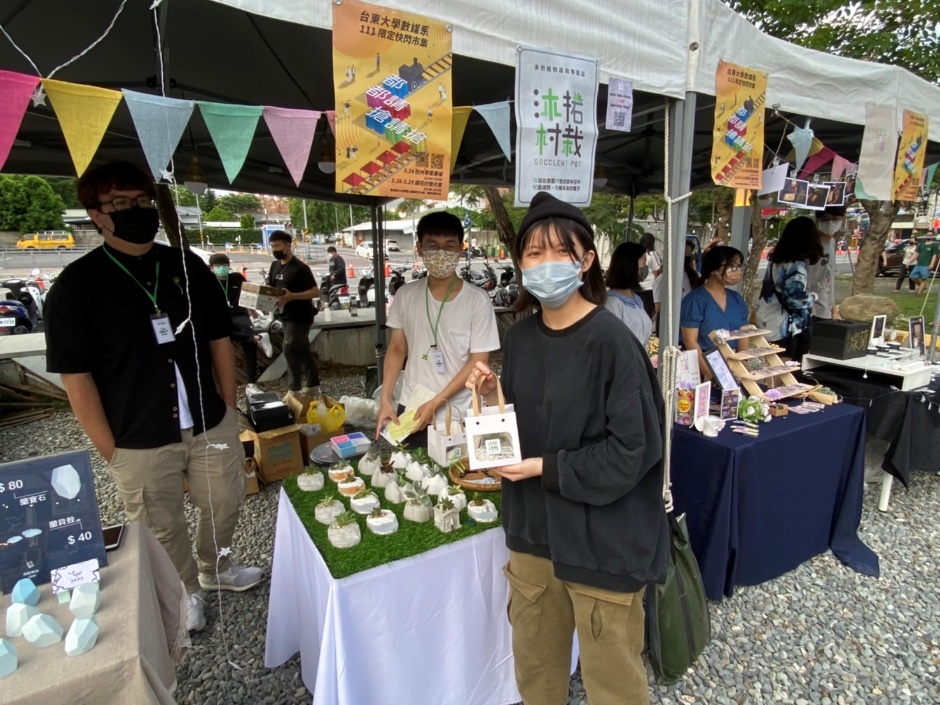 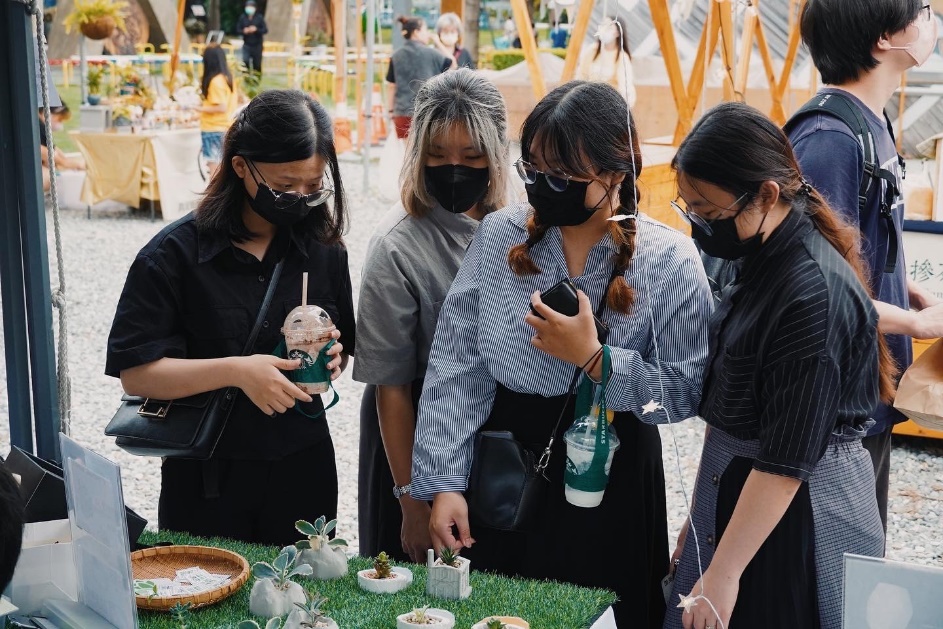 第一位客人
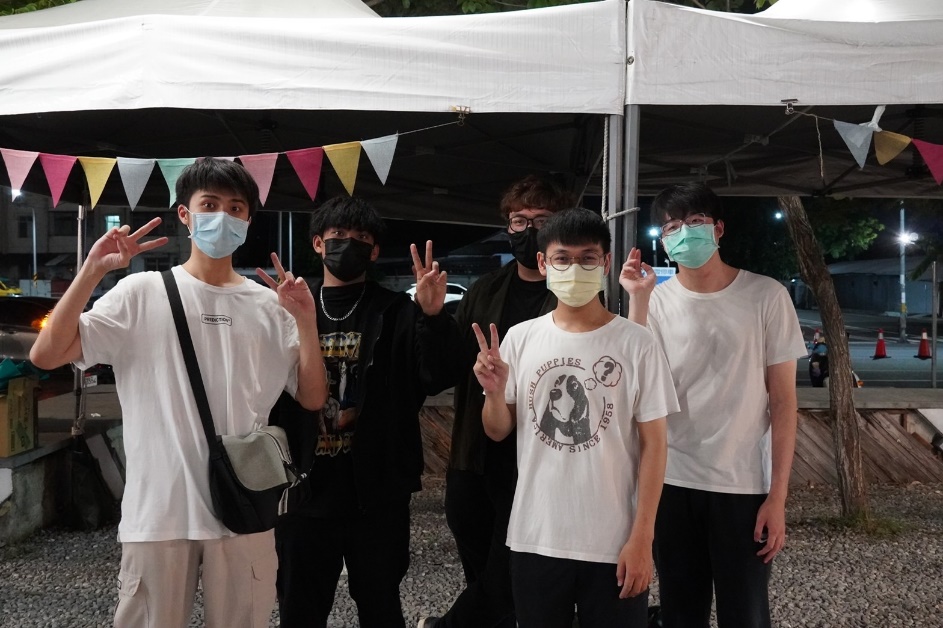 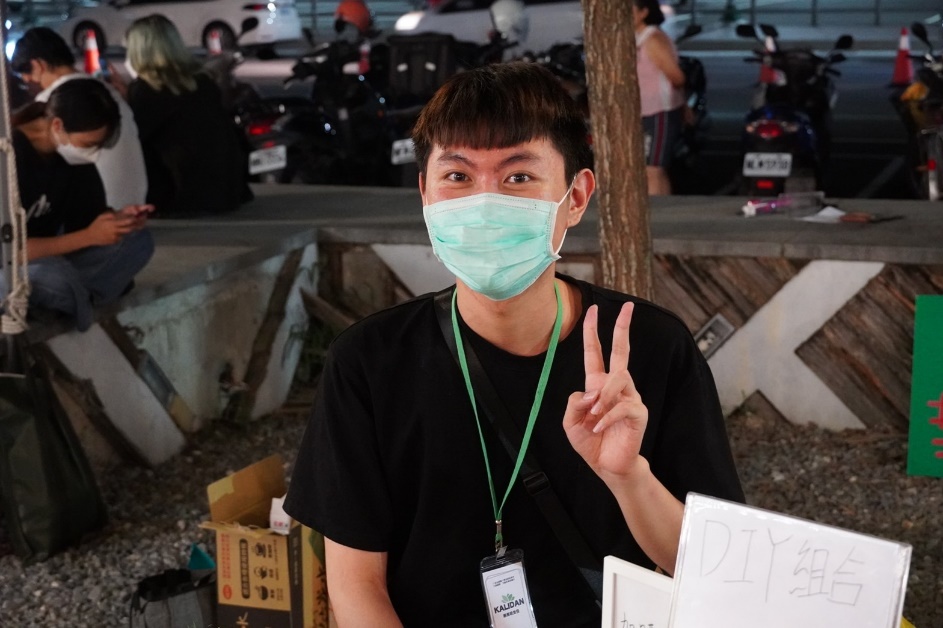 *其餘照片均會另外上傳
本組排班表
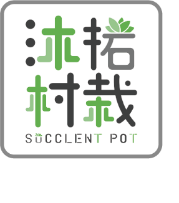 *排班表只供參考
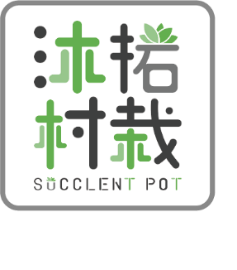 THE END